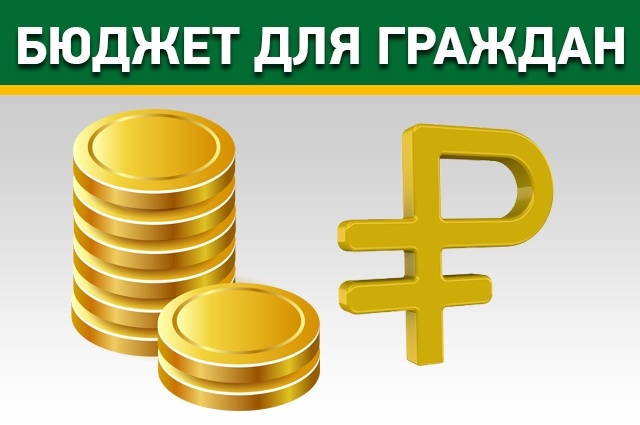 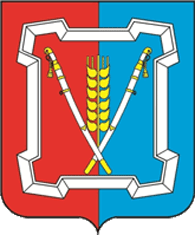 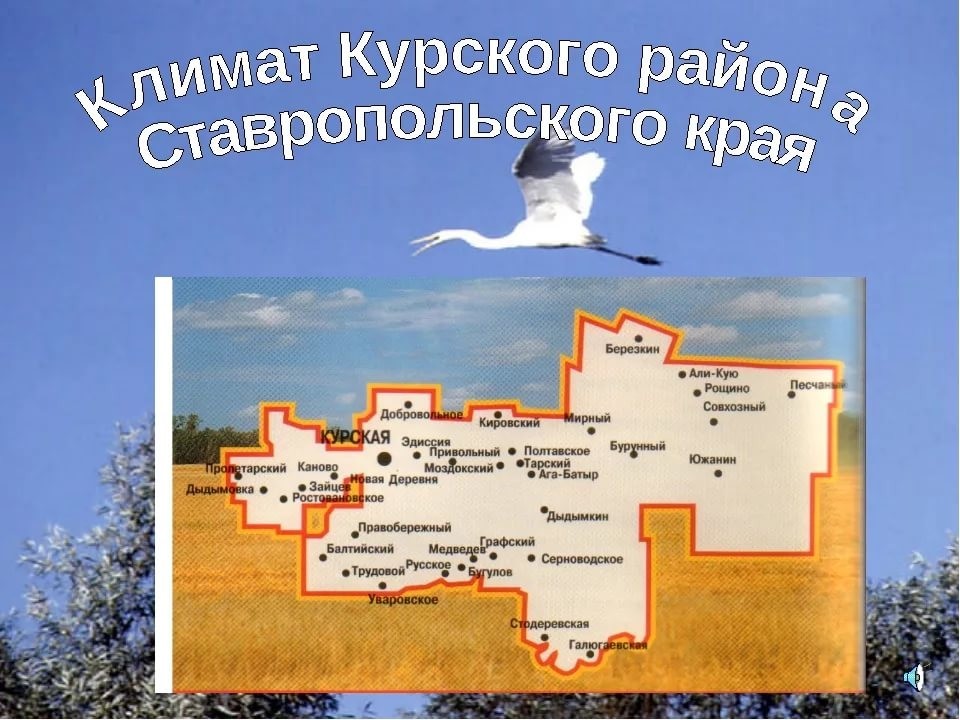 разработан на основе 
Проекта решения Совета Курского муниципального округа Ставропольского края 
«О бюджете Курского муниципального округа 
Ставропольского края на 2022 год 
и плановый период 2023 и 2024 годов»
ВВЕДЕНИЕ …………………………………………………………………………………………………………………………………………………………………………..………………………………….…03-08
                    Описание административно-территориального деления  Курского округа Ставропольского края………………………………………………..........09
Раздел 1. Основные показатели социально-экономического  развития Курского муниципального района Ставропольского края…………….……10-17
Раздел 2. Основные характеристики  бюджета  Курского  округа  Ставропольского края на 2022 год и плановый период  2023 и 2024 годов в сравнении с фактическими значениями за 2020 год и ожидаемым исполнением за 2021 год.
                 Основные характеристики бюджета Курского муниципального округа    ………………..…………………………………………………………………………….…..18 
                 Динамика основных характеристик бюджета Курского муниципального округа в динамике (2016-2024 годы)…………………………….……….18
Раздел 3. Доходы……………………………………………………………………………………………………………………………………………………………………………………………………….....19
                  Структура доходов бюджета Курского муниципального округа…………………………………………………………………………………………………………………..20
                   Доходы бюджета по видам доходов на 2021 год и плановый период 2022 и 2023 годов в сравнении  с ожидаемым исполнением за 2021 год (уточненный план) и отчетом за 2020 год………………………………………………………………………………………………………………………………………………………21
                   Динамика роста доходов бюджета Курского муниципального округа……………………………………………………………………………………………………….22
                   Структура налоговых и неналоговых доходов бюджет Курского муниципального округа……………………………………………………………………..…23
                  Динамика и структура  доходов бюджета Курского муниципального округа по безвозмездным поступлениям ……………………………...24-25
Раздел 4. Расходы…………………………………………………………………………………………………………………………………………………………………………………………………..…26-31
                   Расходы на софинансирование……………………………………………………………………………………………………………………………………………………………….….…32
                   Функциональная структура расходов бюджета Курского муниципального округа в 2019-2022 годах….………………………………………………….33
                   Национальные проекты в 2022-2024 годах..…………………………………………………………………………………………………………………………………………..……34
Раздел 5. Расходы  бюджета Курского муниципального округа на финансовое обеспечение отраслей социально-культурной сферы в 2019-2024 годах…………………………………………………………………………………………………………………………………………………………………………………………………………………..………35-39
Раздел 6. Расходы бюджета Курского муниципального округа на 2019-2024 годы на переданные полномочия за счет краевого и федерального бюджетов………………………………………………………………………………………………………………………………………………………………………………………………………………....40-41
Раздел 7.  Оплата труда работников бюджетной сферы в 2022 году и плановом периоде 2023 и 2024 годов………………………………………………………..42
Раздел 8.  Инициативные проекты………..…………………………………………………………………………………………………………………………………………………………...……43-44
Раздел 9. Обеспечение жильем молодых семей………………………………………………………………………………………………………………………………………………….........45
Раздел 10. Дорожный фонд……………………………………………………………………………………………………………………………………………………………………………………….….46
Раздел 11. Бюджетная устойчивость………………………………………………………………………………………………………………………………………………………………………..47-48     
Раздел 12.  Муниципальные программы…………………………………………………………………………………………………………………………………………………………..…….49-50
                   Сведения о расходной части бюджета Курского муниципального округа на 2021 год и плановый период 2022 и 2023 годов в сравнении с ожидаемым исполнением за 2020 год (оценка) и отчетом за 2019 год (отчетный финансовый год) в разрезе муниципальных программ………………………………………………………………………………………………………………………………………………………………………………………………………………………..51
Раздел 13.  Дополнительные сведения
                      Сведения о рейтинге Курского муниципального округа Ставропольского края по качеству управления бюджетным процессом…..52
                      Подушевые показатели доходов и расходов бюджета и показатели характеризующих результаты использования бюджетных ассигнований в  Курском муниципальном округе……………………………………………………………………………………………………………………………………………………..…53                      
                      Глоссарий
                      Понятия и термины………………………………………………………………………………………………………………………………………………………………………………..54-56
                      Бюджет в картинках……………………………………………………………………………………………………………………………………………………………………..………..57-65
КОНТАКТНАЯ ИНФОРМАЦИЯ ДЛЯ ГРАЖДАН
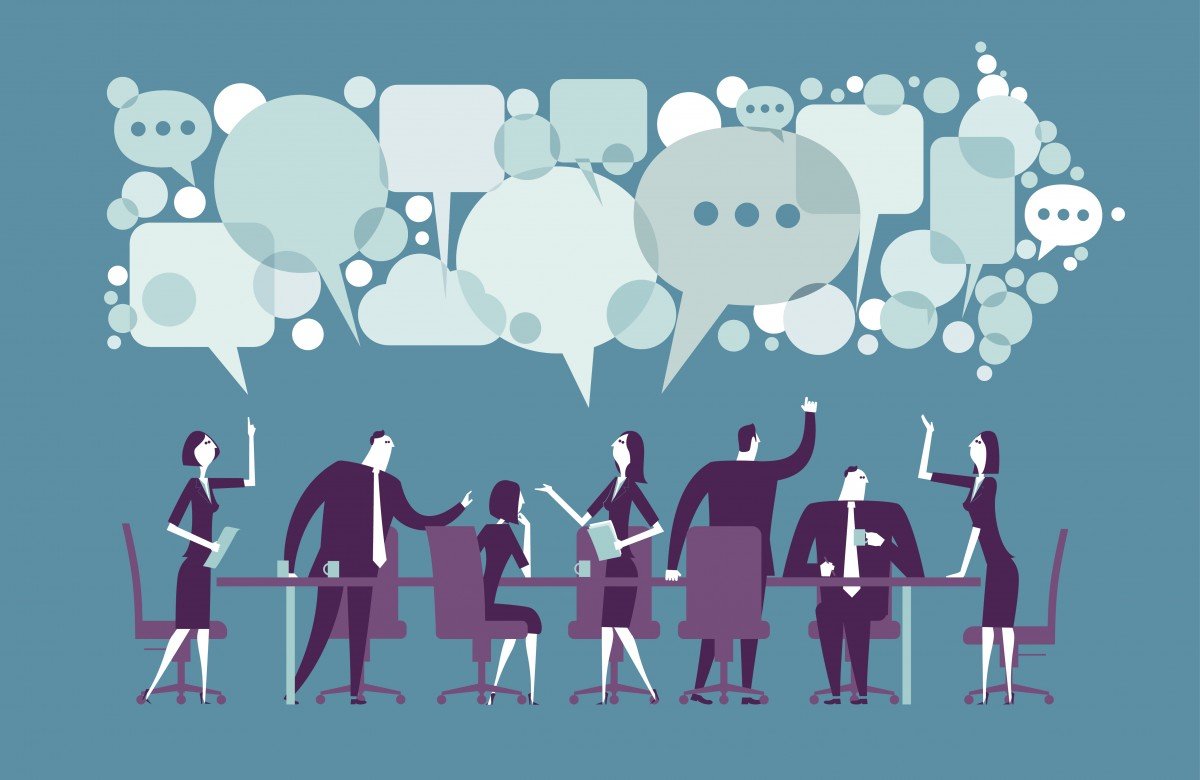 Уважаемые жители Курского района!

 «Бюджет для граждан» познакомит Вас с положениями основного финансового документа Курского муниципального округа Ставропольского края.    
«Бюджет для граждан» составлен на основании Решения Совета Курского муниципального округа Ставропольского края от 10.12.2020г.   № 77 «О бюджете Курского муниципального округа Ставропольского края на 2021 год и плановый период 2022 и 2023 годов». 
Информация на интернет - ресурсе предназначена для широкого круга пользователей и будет интересна и полезна как студентам, педагогам, молодым семьям, так и служащим, пенсионерам и другим категориям населения, так как затрагивает интересы каждого жителя.  Цель данного документа доходчиво раскрыть основные понятия законодательства о бюджетном процессе, содержание параметров доходной и расходной частей бюджета Курского муниципального округа.
«Бюджет для граждан» призван сделать бюджетный процесс открытым и прозрачным, что позволит каждому жителю района подробно изучить основные направления расходования бюджета округа по отраслям экономики и социальной сферы, источники доходов. 
Ваши замечания и предложения к проекту можете направлять по электронному адресу: fukursk@mail.ru
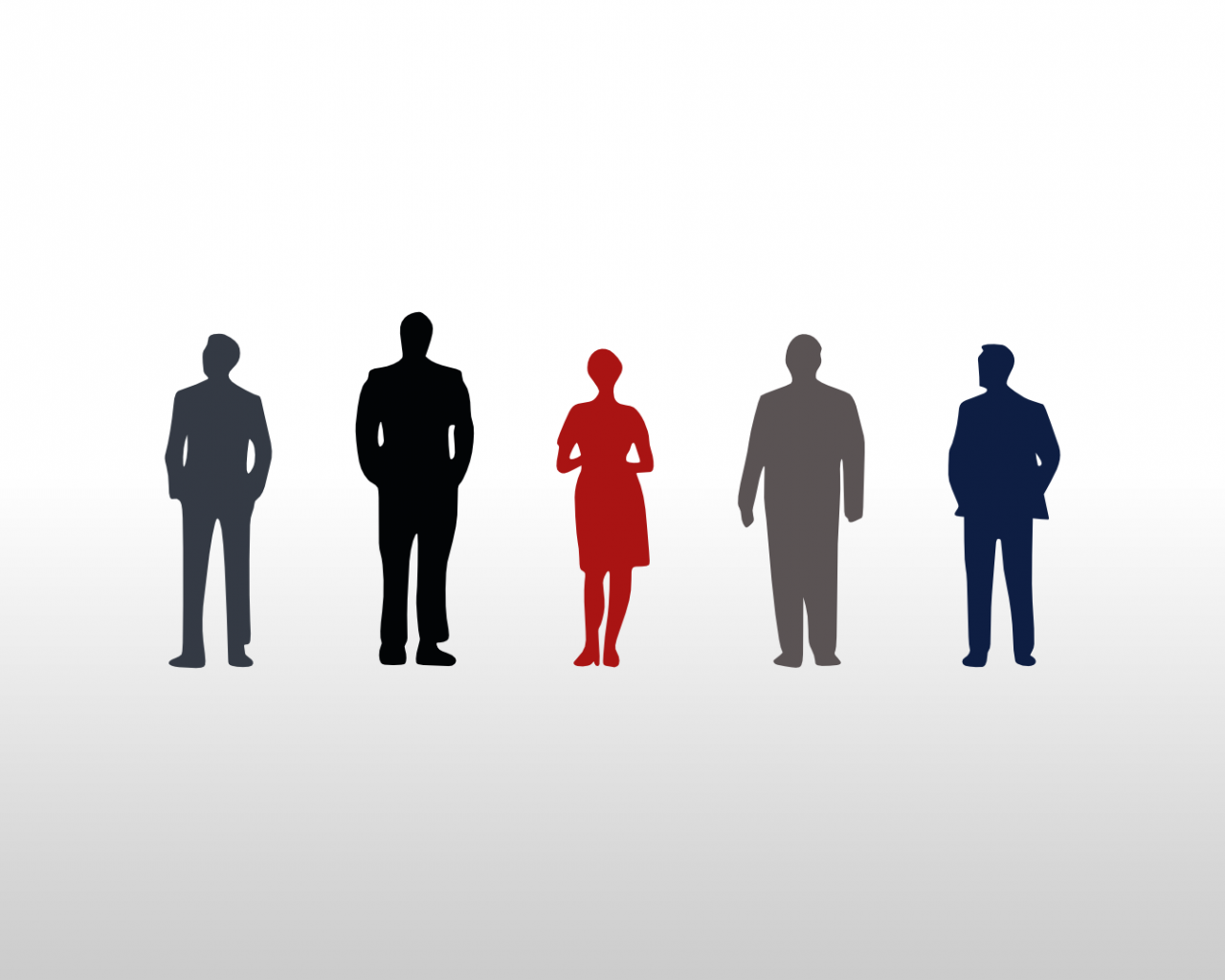 Роль гражданина и его участие в бюджетном процессе:
ВОЗМОЖНОСТИ ВЛИЯНИЯ ГРАЖДАНИНА НА СТРУКТУРУ СОСТАВ  БЮДЖЕТА
Помогает формировать доходную часть бюджета 
(налог на доходы физических лиц, земельный налог, налог на имущество и др.)
КАК НАЛОГОПЛАТЕЛЬЩИК
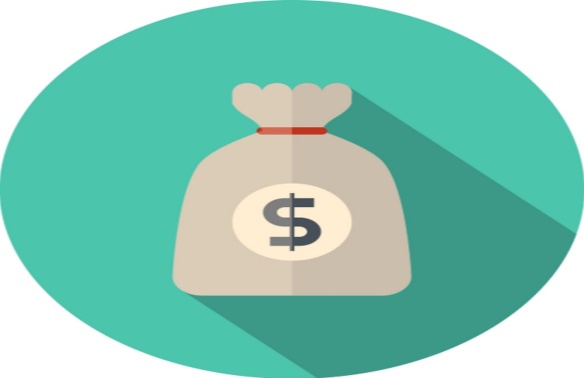 БЮДЖЕТ
КАК ПОЛУЧАТЕЛЬ СОЦИАЛЬНЫХ 
ГАРАНТИЙ
Получает социальные гарантии – расходная часть бюджета (образование, социальные выплаты и др.)
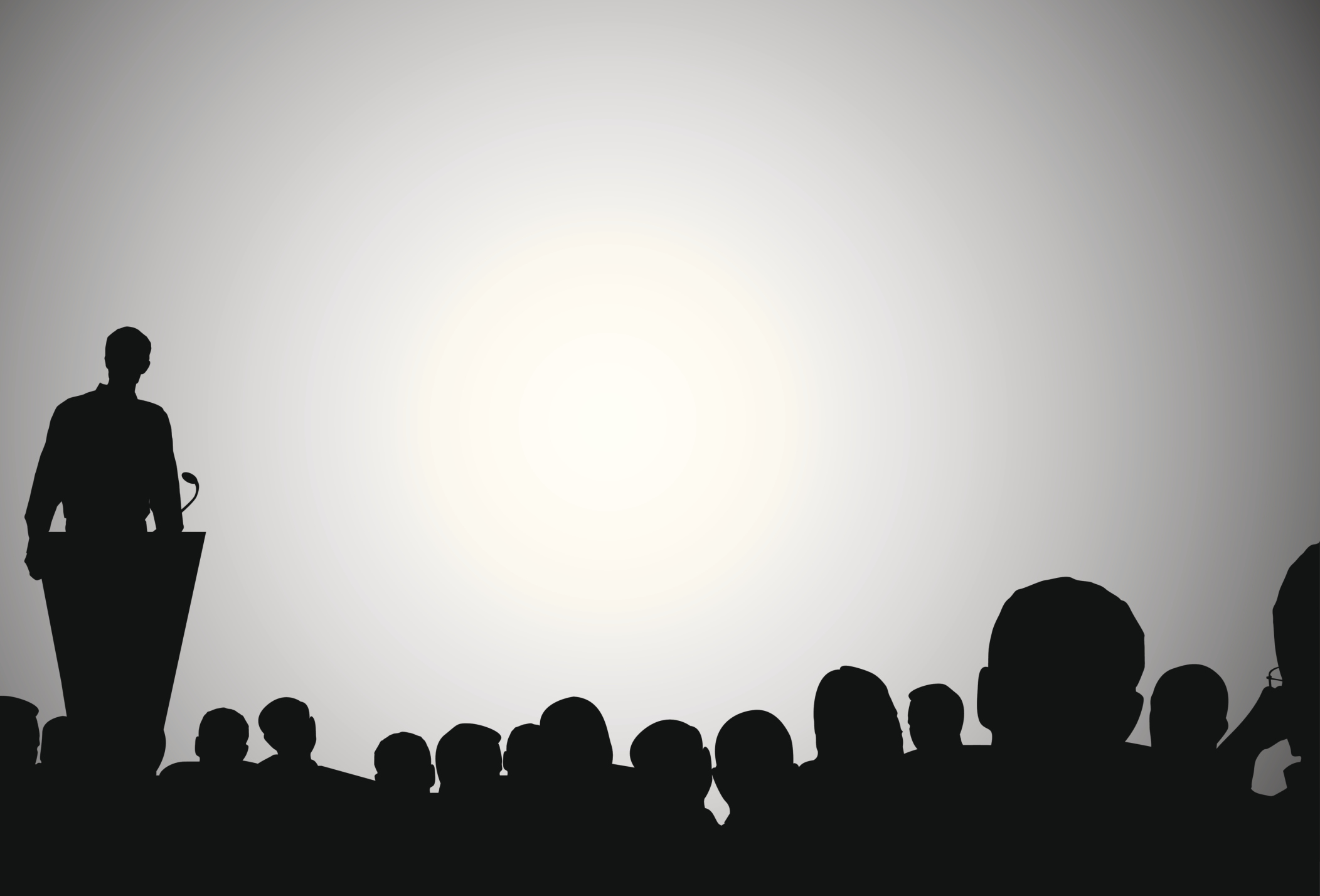 Начало: 12.11.2021 в 10-00 часов	

      Место проведения:   зал  заседаний  администрации  Курского  муниципального округа Ставропольского края
      О рассмотрении проекта решения Совета Курского муниципального округа Ставропольского края «О бюджете Курского муниципального округа Ставропольского края на 2022 год и плановый период 2023 и 2024 годов»
     Докладчик: Е.В. Мишина – начальник   Финансового управления администрации Курского муниципального района Ставропольского края.
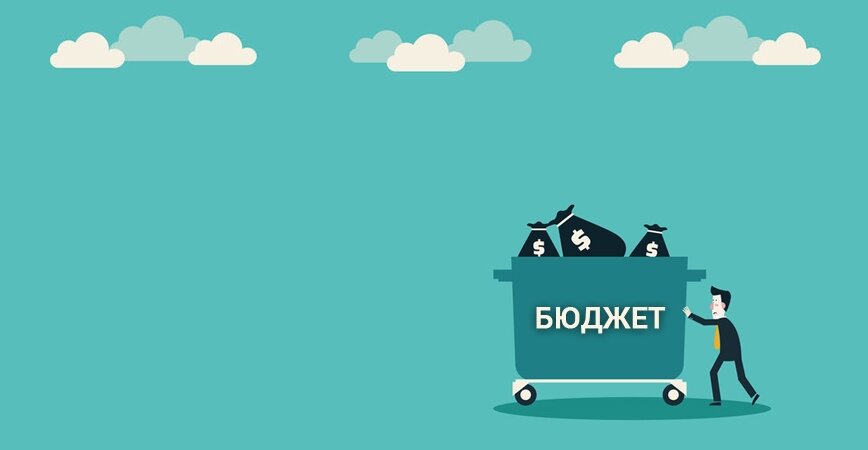 ОСНОВЫ И ФУНДАМЕНТ СОСТАВЛЕНИЯ ПРОЕКТА БЮДЖЕТА
Бюджетный кодекс Российской Федерации
Положение о бюджетном процессе в Курском муниципальном округе Ставропольского края, утвержденный решением Совета Курского муниципального округа Ставропольского края от 22 октября 2020 г. № 19
План мероприятий по подготовке и составлению проекта бюджета Курского муниципального округа Ставропольского края на 2022 год и плановый период 2023 и  2024 годов, утвержденный распоряжением администрации Курского муниципального округа Ставропольского края от 30 декабря 2020 г. № 21-р
Основные направления бюджетной и налоговой политики Курского муниципального округа Ставропольского края на 2022 год и плановый период 2023 и 2024 годов, утвержденные распоряжением администрации Курского муниципального округа   от 29 сентября  2021 г. № 408-р
Основные направления долговой политики  Курского муниципального округа Ставропольского края на 2022 год и плановый период 2023 и 2024 годов,  утвержденные распоряжением администрации Курского муниципального округа  от 30 сентября  2021 г. № 413-р
Прогноз социально-экономического развития Курского муниципального округа Ставропольского края на 2022 год и на период до 2023-2024 годы, утвержденным постановлением администрации Курского муниципального округа Ставропольского края от 29 сентября 2021 года № 1305
Прогноз социально-экономического развития Курского муниципального округа Ставропольского края на долгосрочный период до 2035 года, утвержденным постановлением администрации Курского муниципального района Ставропольского края от 11 ноября 2020 года № 671
Основные направления налоговой политики
  обеспечение сбалансированности бюджета Курского муниципального округа
 посредством получения необходимого объема бюджетных доходов;
  поддержка инвестиционной активности хозяйствующих субъектов, осуществляющих 
деятельность на территории Курского района. 


Основные направления бюджетной политики
     улучшение качества жизни людей; 
     адресное решение социальных проблем; 
     повышение качества государственных и муниципальных услуг; 
      создание условий для модернизации экономики и повышения ее конкурентоспособности. 


Основные направления долговой  политики
Долговая политика направлена на обеспечение сбалансированности
 и долговой устойчивости бюджета Курского муниципального округа
Ставропольского края путем поддержания объема 
муниципального долга Курского муниципального округа 
Ставропольского края (далее - муниципальный долг) равного 0,00 рублям.
       Основной целью и задачей долговой политики являются:
     поддержание объема муниципального долга в 2022 году и плановом периоде 2023 и 2024 годов равного 0,00 рублям;
     обеспечение объема расходов местного бюджета, не превышающего объема доходов местного бюджета.
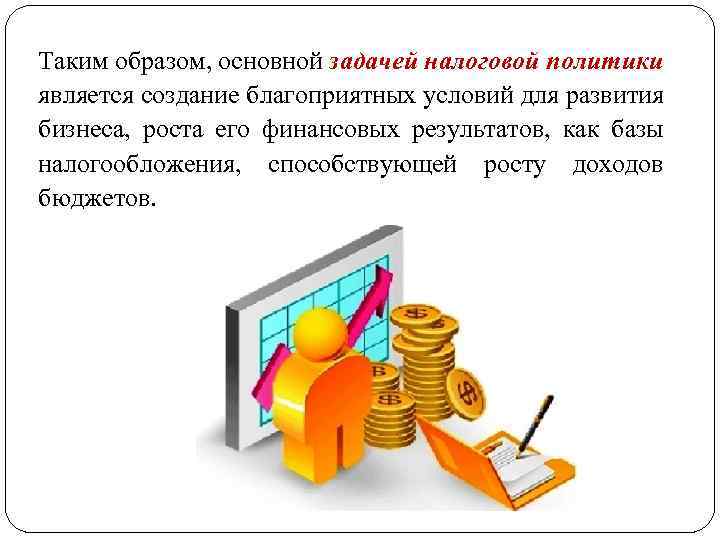 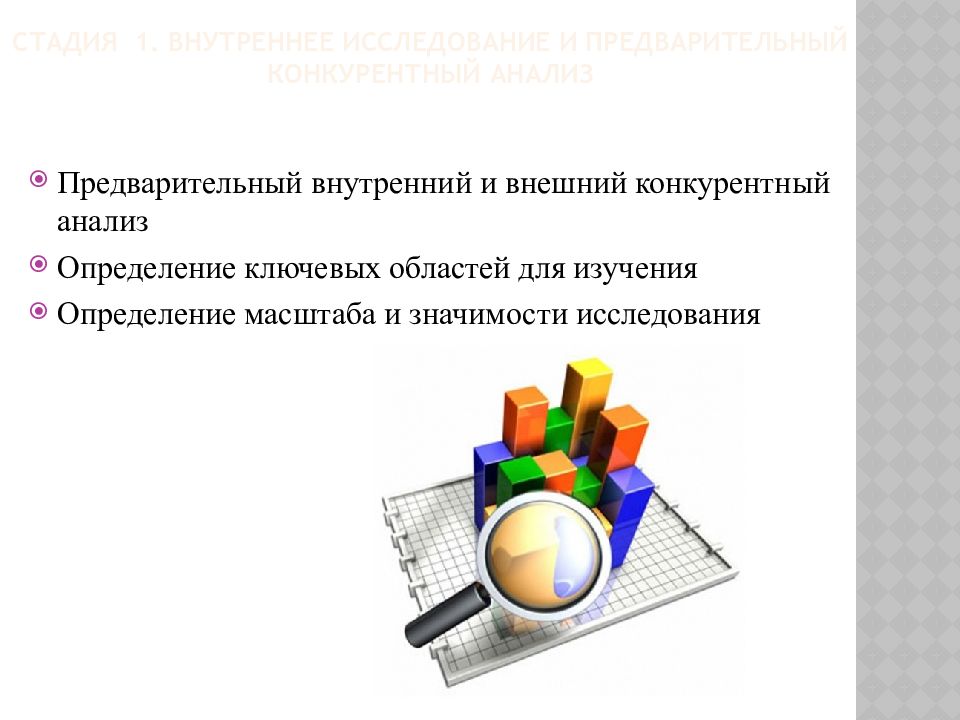 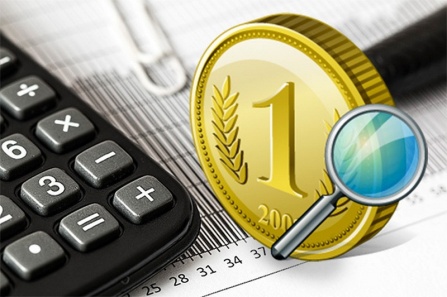 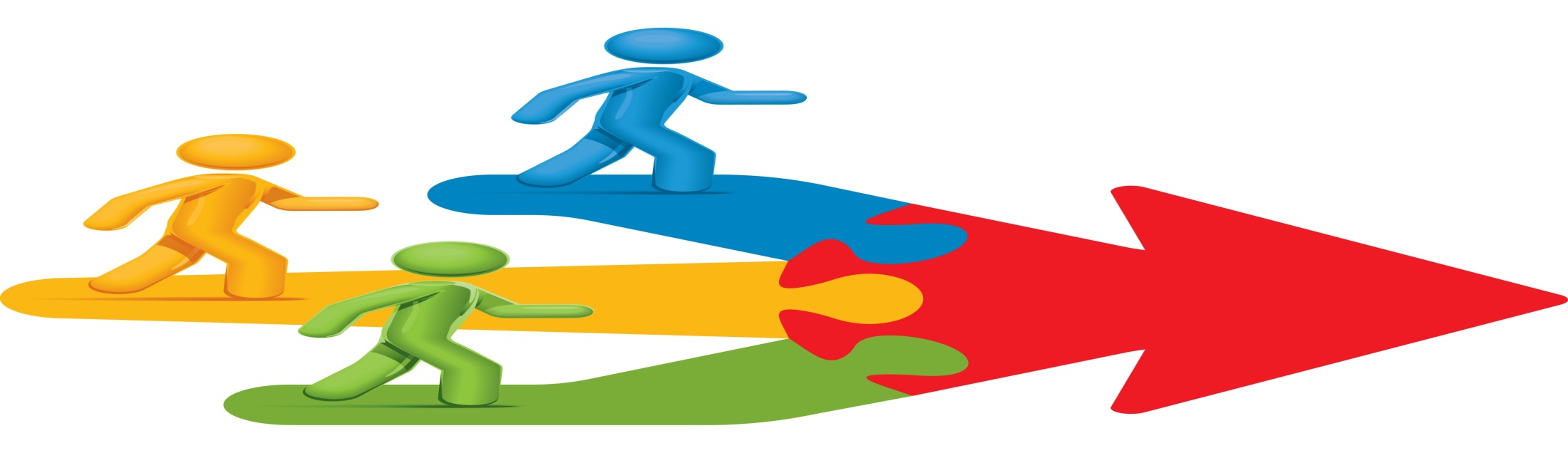 мобилизация всех возможных   
                доходных источников
успешная реализация бюджета Курского муниципального округа на 2022 год и плановый период 2023 и 2024 годов
высокая ответственность всех причастных к управлению и распоряжению финансовыми ресурсами округа
самое рачительное отношение к каждому бюджетному рублю
Этапы бюджетного процесса Курского муниципального округа
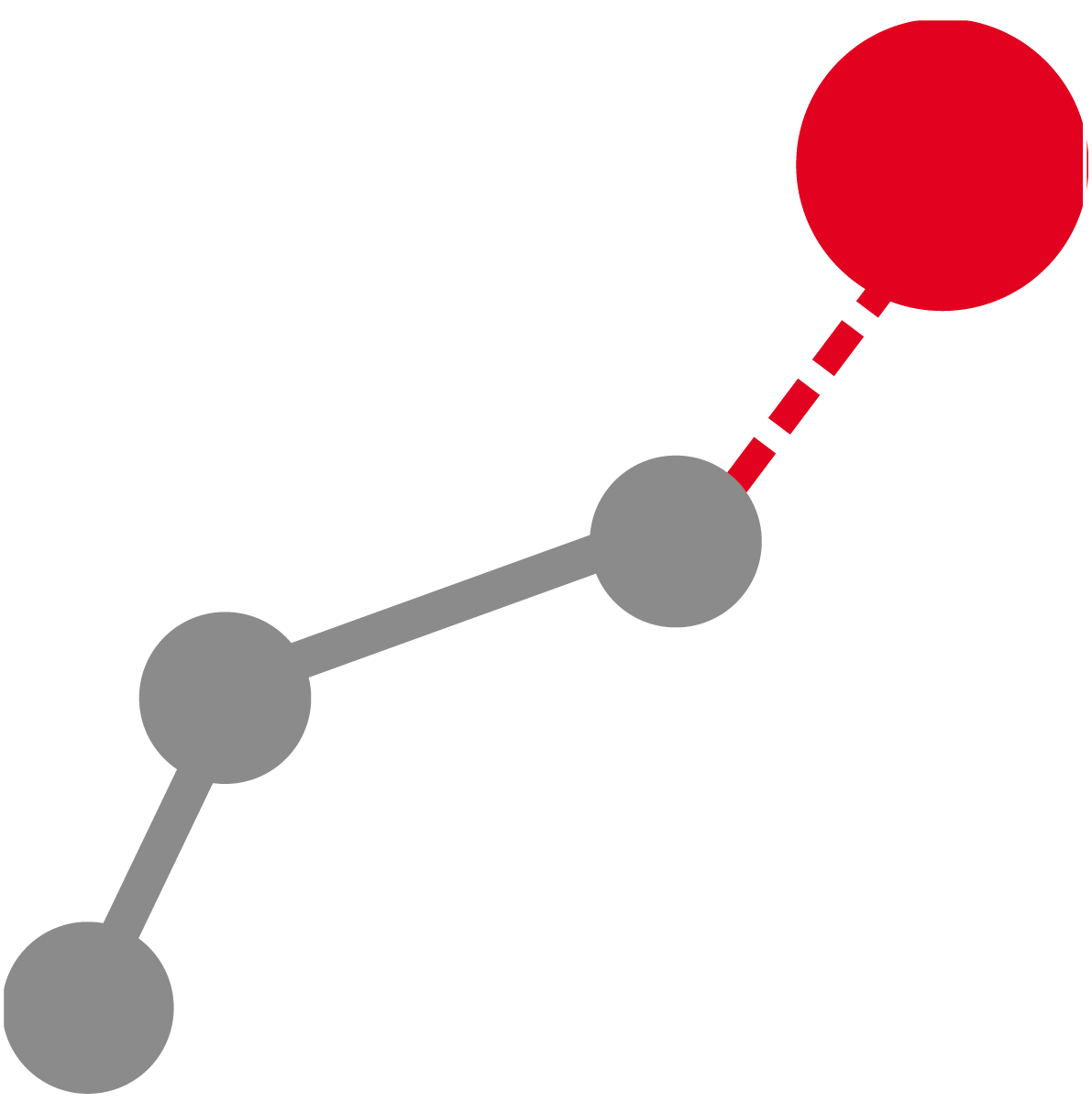 Первый этап бюджетного процесса - разработка и утверждение прогноза социально-экономического развития Курского муниципального округа Ставропольского края на очередной финансовый год и плановый период.
    Второй этап бюджетного процесса - разработка и утверждение основных направлений бюджетной, налоговой и долговой политики Курского муниципального округа Ставропольского края на очередной финансовый год и плановый период 
    Третий этап бюджетного процесса - составление проекта решения Совета о бюджете Курского муниципального округа Ставропольского края (далее - местный бюджет) на очередной финансовый год и плановый период, и внесение его администрацией на рассмотрение в Совет не позднее 15 ноября текущего года.
    Четвертый этап бюджетного процесса - рассмотрение и утверждение проекта решения Совета о местном бюджете на очередной финансовый год и плановый период до начала очередного финансового года. 
    Пятый этап бюджетного процесса - исполнение местного бюджета (январь - декабрь текущего года).
    Шестой этап бюджетного процесса – завершение операций по исполнению бюджета муниципального округа, составление, рассмотрение и утверждение годового отчета об исполнении бюджета муниципального округа (январь - май года, следующего за отчетным).
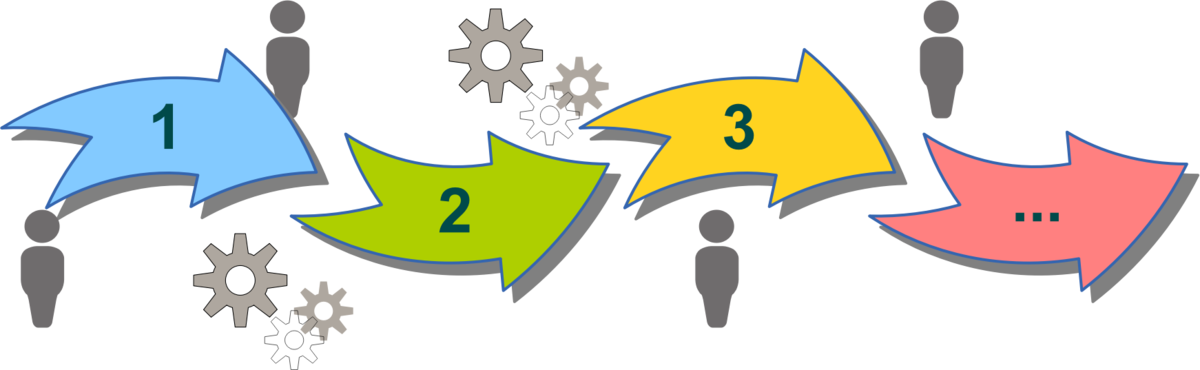 АДМИНИСТРАТИВНО-ТЕРРИТОРИАЛЬНОЕ  ДЕЛЕНИЕ
Ку́рский район — территориальная единица в Ставропольском крае России. В границах района образован Курский муниципальный округ. Законом Ставропольского края от 31 января 2020 года, все муниципальные образования Курского муниципального района с 16 марта 2020 года были преобразованы путём их объединения в единое муниципальное образование Курский муниципальный округ.
     Административный центр — станица Курская.
     Расположен в юго-восточной части Ставропольского края. 
Граничит с Кабардино-Балкарией, Северной Осетией, Чеченской Республикой и Дагестаном.
    Реки: Кура, Терек. Терско-Кумский канал.
    В восточной части района — песчаная Ногайская степь
    Район образован 2 января 1935 года. 
    В Курском районе 47 населённых пунктов.
    Численность населения на 01.01.2021 г. – 54098 человек.
    Курский район относится к зоне рискового земледелия. 
На его территории выпадает в среднем 330 мм осадков в год. Засуха бывает в среднем 1 раз в 3-5 лет. 
На 1 января 2021 года в АПК входит 18 сельскохозяйственных предприятий 
и 340 крестьянско-фермерских хозяйств, которые являются основными производителями 
сельскохозяйственной продукции района.
    Район располагает сырьевыми ресурсами для производства строительных материалов — 
в пойме реки Терек, ведется разработка строительного песка — запасы до 60 млн м³. 
      Для изготовления кирпича и самана используются суглинки.
      Район располагает запасами целебной минеральной воды в объёме 18 млн м³.
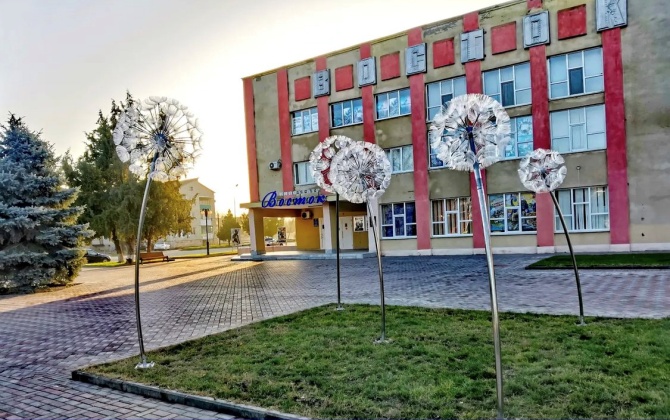 .
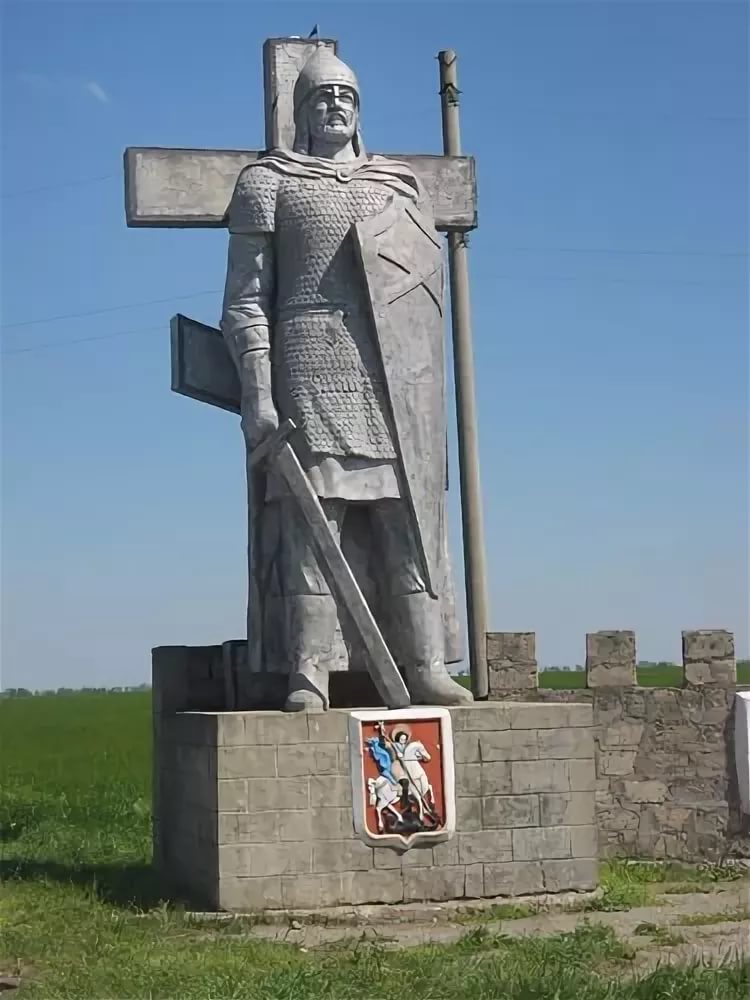 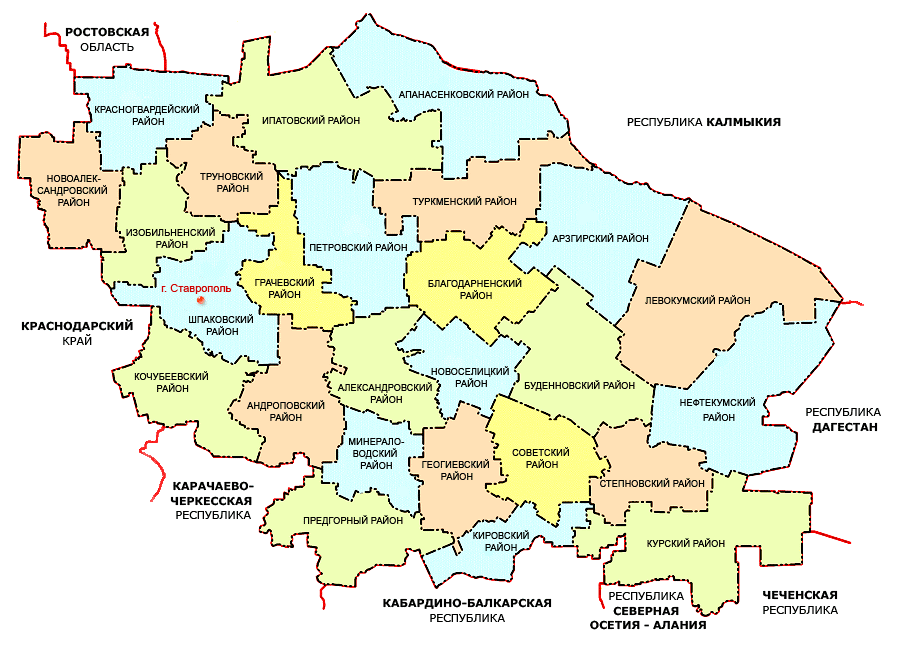 КУРСКИЙ РАЙОН
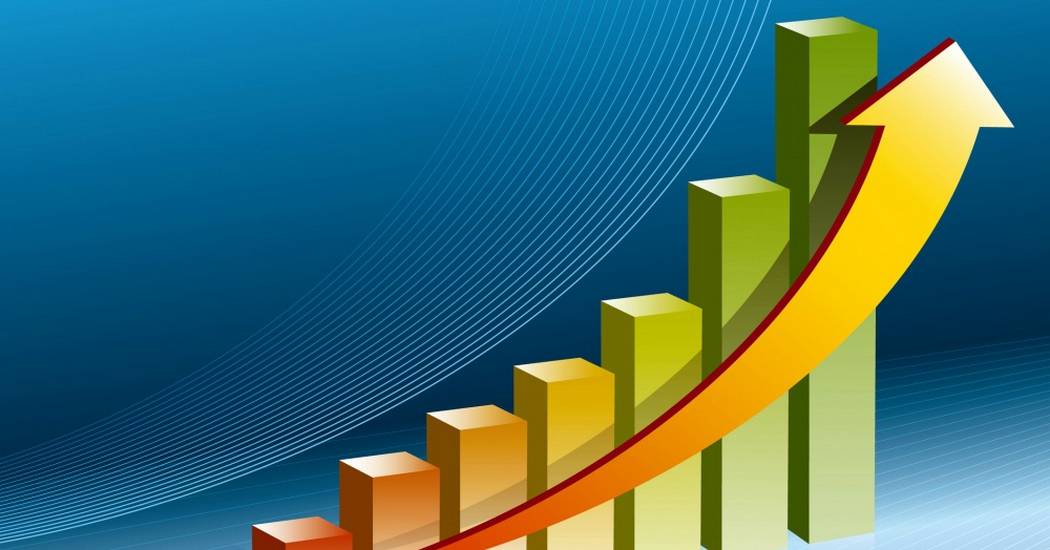 Раздел 1 /   ОСНОВНЫЕ ПОКАЗАТЕЛИ 
социально-экономического развития Курского муниципального округа Ставропольского края *
*  В соответствии с Прогнозом социально-экономического развития Курского муниципального округа Ставропольского края на 2022 год и плановый  период 2023  и 2024 годов
ЧИСЛЕННОСТЬ НАСЕЛЕНИЯ (в вариантах)
тыс. человек
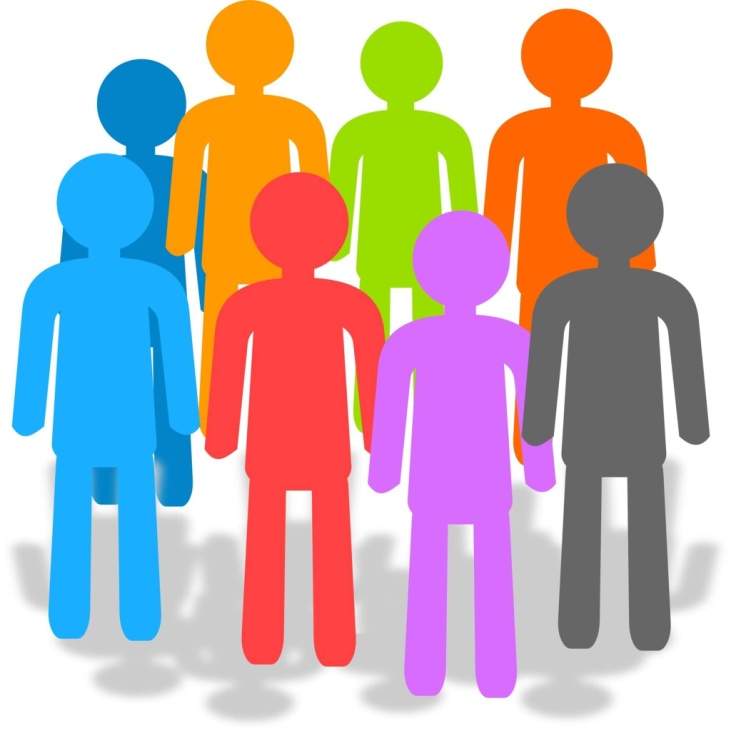 ДЕМОГРАФИЯ
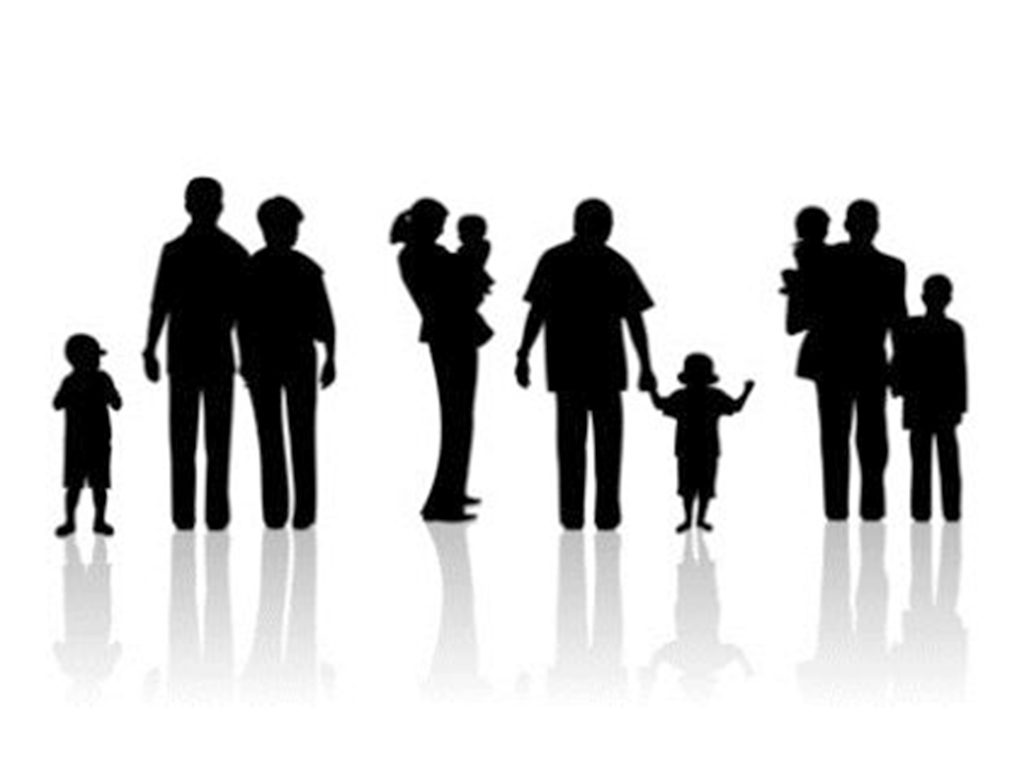 СЕЛЬСКОЕ ХОЗЯЙСТВО
млн. рублей
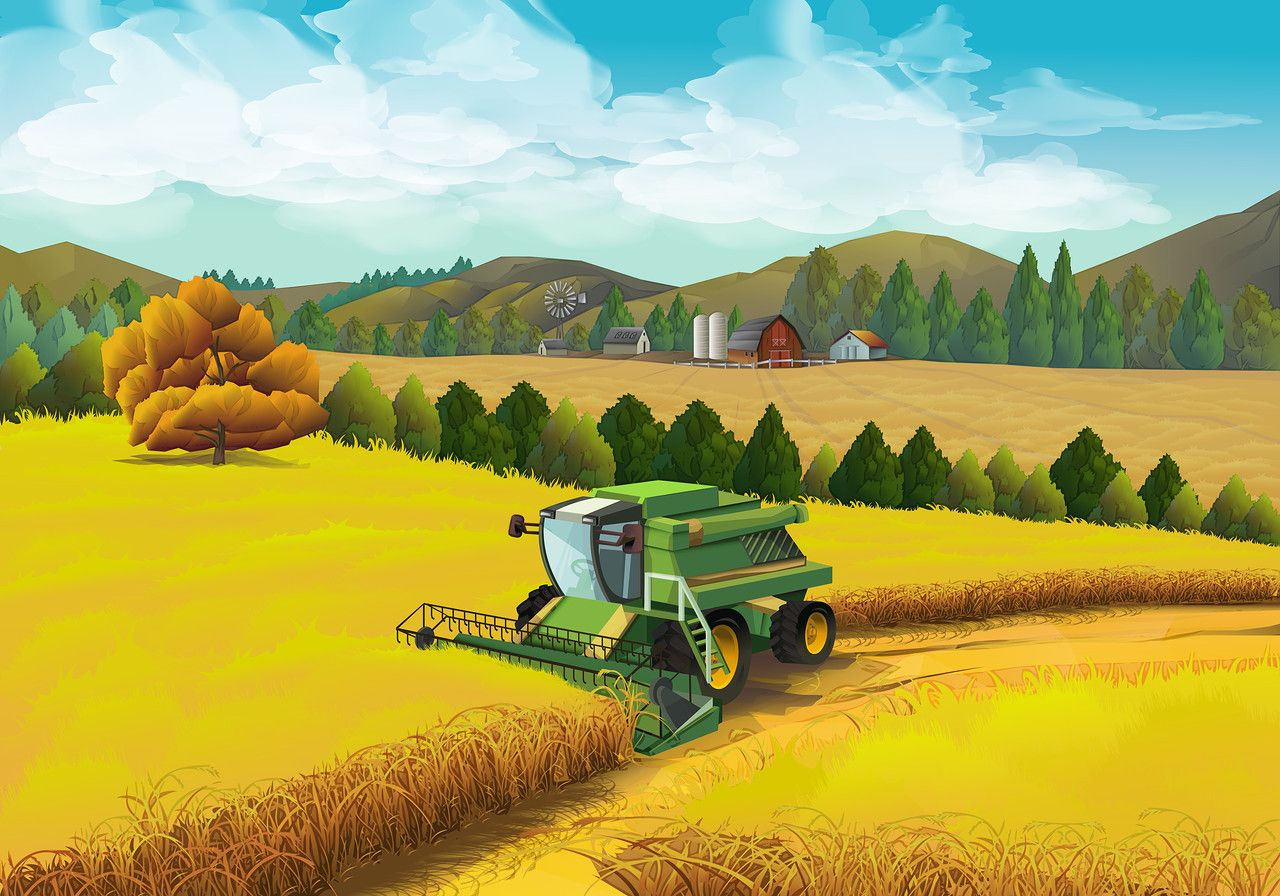 ПРОИЗВОДСТВО ВАЖНЕЙШИХ ВИДОВ ПРОДУКЦИИ
тыс. тонн
тыс. тонн
СТРОИТЕЛЬСТВО
тыс. кв. м.
млн. руб.
ОБОРОТ РОЗНИЧНОЙ ТОРГОВЛИ
млн. руб.
МАЛОЕ И СРЕДНЕЕ ПРЕДПРИНИМАТЕЛЬСТВО
ИНВЕСТИЦИИ
ДЕНЕЖНЫЕ ДОХОДЫ И РАСХОДЫ НАСЕЛЕНИЯ
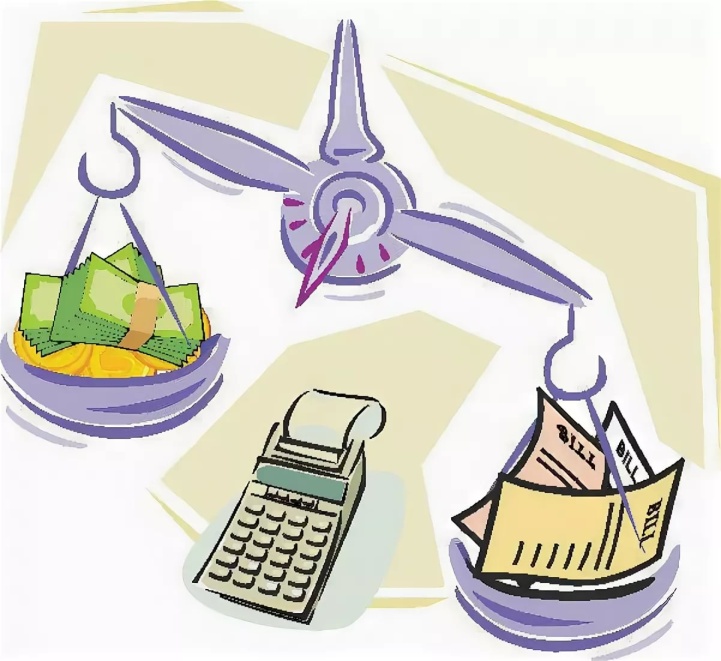 млн. рублей
ВЕЛИЧИНА ПРОЖИТОЧНОГО МИНИМУМА 
(в среднем на душу населения)
рублей в месяц
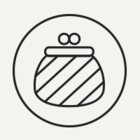 ТРУД И ЗАНЯТОСТЬ
тыс. рублей в месяц
млн. рублей
тыс. человек
РАЗВИТИЕ СОЦИАЛЬНОЙ СФЕРЫ
человек
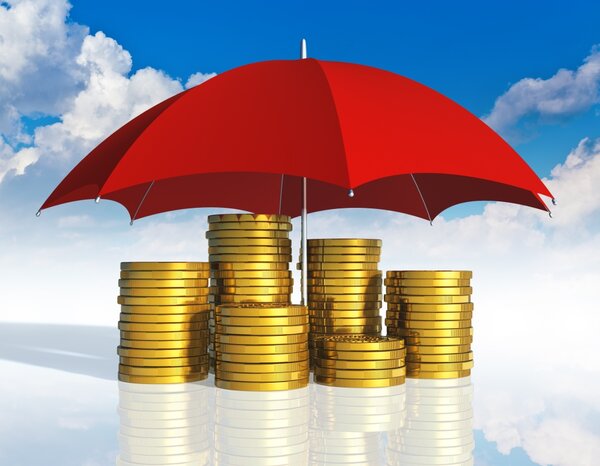 ОБЕСПЕЧЕННОСТЬ
человек
единиц
Раздел 2 / ОСНОВНЫЕ ХАРАКТЕРИСТИКИ БЮДЖЕТА КУРСКОГО МУНИЦИПАЛЬНОГО ОКРУГА
Основные характеристики местного бюджета на 2022 год и плановый период 2023 и 2024 годов:
общий объем доходов местного бюджета на 2022 год в  сумме 2 307 305,09 тыс. рублей, на 2023 год в сумме 2 057 274,66 тыс. рублей, на 2024 год в сумме 2 092 476,31 тыс. рублей; 
      общий объем расходов местного бюджета на 2022 год в сумме 2 307 305,09 тыс. рублей, на 2023 год в сумме 2 057 274,66 тыс. рублей, в том числе условно утвержденные расходы в сумме 18 385,21 тыс. рублей, и на 2024 год в сумме 2 092 476,31 тыс. рублей, в том числе условно утвержденные расходы в сумме  37 184,65 тыс. рублей.
      Безвозмездные поступления в местном бюджете на 2022 год предусмотрены в объеме 1 960 706,57 тыс. рублей, что выше уровня 2021 года на 13,4 процента или 230 850,15 тыс. рублей в абсолютной сумме. 
       Дополнительно в местном бюджете на 2022 год учтены такие межбюджетные трансферты как:
      субсидия бюджетам муниципальных округов на осуществление дорожной деятельности в отношении автомобильных дорог общего пользования, а также капитального ремонта и ремонта дворовых территорий многоквартирных домов, проездов к дворовым территориям многоквартирных домов населенных пунктов;
      субвенция бюджетам муниципальных округов на выполнение передаваемых полномочий субъектов Российской Федерации (обеспечение отдыха и оздоровления детей).
ДИНАМИКА ОСНОВНЫХ ХАРАКТЕРИСТИК 
БЮДЖЕТА КУРСКОГО МУНИЦИПАЛЬНОГО ОКРУГА (2016-2024 годы)
млн. руб.
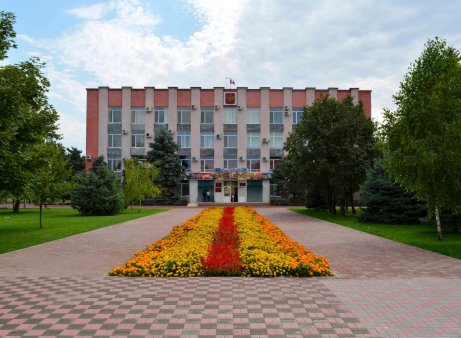 Раздел 3  / Сведения о доходах
СТРУКТУРА ДОХОДОВ БЮДЖЕТА КУРСКОГО МУНИЦИПАЛЬНОГО ОКРУГА
ДОХОДЫ БЮДЖЕТА ПО ВИДАМ ДОХОДОВ
тыс.руб.
ДИНАМИКА РОСТА ДОХОДОВ БЮДЖЕТА КУРСКОГО МУНИЦИПАЛЬНОГО ОКРУГА
тыс. руб.
Общий объем доходов местного бюджета на 2022 год прогнозируется  в сумме 2 307 305,09 тыс. рублей, в том числе налоговые и неналоговые доходы – 346 598,52 тыс. рублей и безвозмездные поступления 1 960 706,57 тыс. рублей. 
      В 2022 году прогнозируется увеличение поступлений налоговых и неналоговых доходов в местный бюджет к показателям 2021 года на 18 627,94 тыс. рублей. В 2023 году к показателям 2021 года ожидается прирост поступлений на 23 673,78 тыс. руб. В 2024 году этот прирост составит – 35 375,69 тыс. руб. Доля налоговых и неналоговых доходов в общем объеме доходов местного бюджета 2022 года составит 15,02 процента.
      Основными источниками собственных доходов в местном бюджете являются: 
      налог на доходы физических лиц, его доля составляет 54,2 процента; 
      доходы от уплаты акцизов на нефтепродукты – 10,8 процента;
      земельный налог – 10,1 процента; 
      доходы от использования имущества, находящегося в муниципальной собственности – 6,6 процента;
       доходы от оказания платных услуг – 5,8 процента.
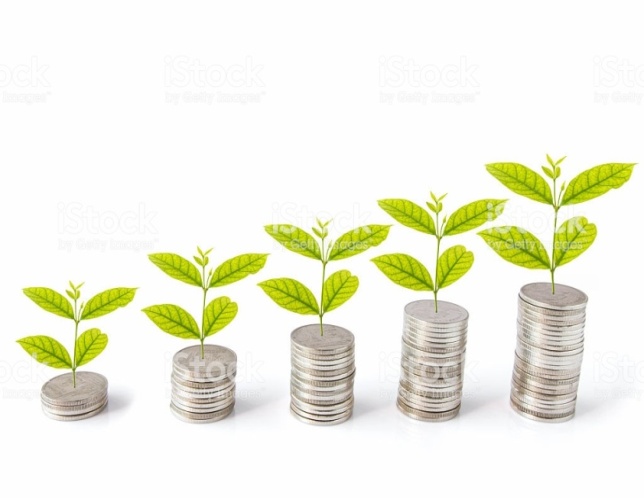 СТРУКТУРА НАЛОГОВЫХ И НЕНАЛОГОВЫХ ДОХОДОВ БЮДЖЕТА КУРСКОГО МУНИЦИПАЛЬНОГО ОКРУГА СТАВРОПОЛЬСКОГО КРАЯ
ДИНАМИКА И СТРУКТУРА ДОХОДОВ БЮДЖЕТА КУРСКОГО МУНИЦИПАЛЬНОГО ОКРУГА 
ПО БЕЗВОЗМЕЗДНЫМ ПОСТУПЛЕНИЯМ В 2022-2024 ГОДАХ
тыс. руб.
Безвозмездные поступления в местном бюджете на 2022 год предусмотрены в объеме 1 960 706,57 тыс. рублей, что выше уровня 2021 года на 13,4 процента или 230 850,15 тыс. рублей в абсолютной сумме. 
Дополнительно в местном бюджете на 2022 год учтены такие межбюджетные трансферты как:
	субсидия бюджетам муниципальных округов на осуществление дорожной деятельности в отношении автомобильных дорог общего пользования, а также капитального ремонта и ремонта дворовых территорий многоквартирных домов, проездов к дворовым территориям многоквартирных домов населенных пунктов;
	субвенция бюджетам муниципальных округов на выполнение передаваемых полномочий субъектов Российской Федерации (обеспечение отдыха и оздоровления детей).
 
	В структуре безвозмездных поступлений дотация на выравнивание бюджетной обеспеченности из бюджета Ставропольского края на 2022 год составит 23,4 процента (459 341,00 тыс. рублей).
	Субсидии на 2022 год составят 16,8% (329 164,64 тыс. рублей).
	Субвенции на 2022 год составят 59,7 (1 171 122,81 тыс. рублей).
	Иные межбюджетные трансферты в проекте решения совета о местном бюджете составят: на 2022 год – 1 078,12 тыс. рублей. В составе иных межбюджетных трансфертов учтены средства на содержание депутатов Государственной Думы и членов Совета Федерации и их помощников 1 078,12 тыс. рублей.
СТРУКТУРА БЕЗВОЗМЕЗДНЫХ ПОСТУПЛЕНИЙ НА 2022 год
тыс. рублей
иные МБТ
субсидии
субвенции
Безвозмездные поступления в местном бюджете на 2022 год предусмотрены в объеме 1 960 706,57 тыс. рублей, что выше уровня 2021 года на 13,4 процента или 230 850,15 тыс. рублей в абсолютной сумме. 
Дополнительно в местном бюджете на 2022 год учтены такие межбюджетные трансферты как:
субсидия бюджетам муниципальных округов на осуществление дорожной деятельности в отношении автомобильных дорог общего пользования, а также капитального ремонта и ремонта дворовых территорий многоквартирных домов, проездов к дворовым территориям многоквартирных домов населенных пунктов;
субвенция бюджетам муниципальных округов на выполнение передаваемых полномочий субъектов Российской Федерации (обеспечение отдыха и оздоровления детей).
Раздел 4 /  РАСХОДЫ БЮДЖЕТА КУРСКОГО МУНИЦИПАЛЬНОГО ОКРУГА В 2018-2024 ГОДАХ
тыс. руб.
ФУНКЦИОНАЛЬНАЯ СТРУКТУРА РАСХОДОВ БЮДЖЕТА НА 2022 ГОД
При формировании объема бюджетных ассигнований на 2022 год  учтены следующие общие для всех главных распорядителей средств местного бюджета подходы. 
    За базу для формирования расчетных показателей расходов местного бюджета принимается фактический объем расходов, определенный на основании данных реестра расходных обязательств Курского муниципального округа Ставропольского края за 2021 год, с учетом изменений расчетных показателей на основании решений, принятых краевой межведомственной бюджетной комиссией, образованной постановлением Правительства Ставропольского края от 29 августа 2003 г. № 159-п «О краевой межведомственной бюджетной комиссии» (далее – межведомственная бюджетная комиссия) в 2018-2021 годах на соответствующий период.
     Расходы местного бюджета на 2022 год планируются в сумме 2 307 305,09 тыс. рублей, что на 249 478,09 тыс. рублей больше первоначального утвержденного объема расходов на 2021 год. Структура местного бюджета остается социально ориентированной: расходы социальных отраслей составляют 77,36 процента в общих расходах.
При формировании объема бюджетных ассигнований на 2022 год  учтены следующие общие для всех главных распорядителей средств местного бюджета подходы. 
	 За базу для формирования расчетных показателей расходов местного бюджета принимается фактический объем расходов, определенный на основании данных реестра расходных обязательств Курского муниципального округа Ставропольского края за 2021 год, с учетом изменений расчетных показателей на основании решений, принятых краевой межведомственной бюджетной комиссией. 
	Объемы средств, на которые изменяются расчетные показатели (в условиях 2021 года) в связи с введением новой (расширением действующей) сети муниципальных учреждений социальной сферы, принятые по результатам сверки исходных данных- это:
	расходы на содержание новой сети муниципальных учреждений социальной сферы: 
 открытие и содержание  дошкольного образовательного учреждения на 160 мест в с.Ростовановском, Курского района в объеме 11 471,58 тыс. рублей.
	и досчет до годовой потребности расходов на содержание муниципальных учреждений, по которым по результатам сверки исходных данных расходы на содержание предусмотрены в 2021 году не с начала года:
	содержание Галюгаевского филиала муниципального бюджетного учреждения дополнительного образования «Курская детская художественная школа»  и создание 100 дополнительных (компенсационных) мест для детей в возрасте от 1,5 до 3 лет путем капитального ремонта при реализации мероприятий в рамках национального проекта «Демография» в следующих муниципальных казенных дошкольных образовательных учреждениях:
	«Детский сад № 4 «Золотой ключик» (п. Мирный); 
	«Детский сад № 11 «Сказка» (ст. Курская);
	«Детский сад № 17 «Колосок» (ст. Стодеревская);
	«Детский сад № 19 «Колосок» (с. Русское);
     	 «Детский сад № 21 «Семицветик» (с. Эдиссия).
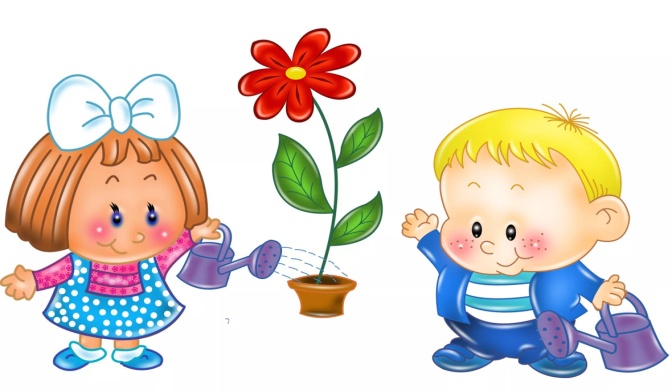 Уменьшаются расчетные показатели расходов местного бюджета на 2022 год и плановый период 2023 и 2024 годов в связи с передачей из бюджета Курского муниципального округа Ставропольского края в бюджет Ставропольского края расходов на осуществление вопросов по организации и обеспечению отдыха и оздоровления детей. Объем средств, на которые изменяются расчетные показатели составляет 3 596,70 тыс. рублей.
	Расходы на повышение заработной платы работникам муниципальных учреждений культуры, педагогическим работникам муниципальных организаций дополнительного образования детей (в сфере образования, культуры, физической культуры и спорта), подпадающих под действие Указов Президента Российской Федерации 2012 года  формируются исходя из значения среднемесячного дохода от трудовой деятельности в 2022 году – 26 250,60 рубля, в 2023-2024 годах – 28 758,02 рубля.
	Средства на оплату труда  категорий работников бюджетной сферы, которые не подпадают под действие Указов Президента РФ, рассчитываются с учетом индексации с 01 октября 2021 года на 3,6 процента.
	Расходы на выплату заработной платы работникам 
организаций, финансируемых из местных бюджетов, предусматриваются
 в расчетных показателях исходя из обеспечения минимального размера 
оплаты труда 13 617,00 рублей в месяц. 
	При определении размера фонда оплаты труда на 2022 год 
и плановый период 2023 и 2024 годов тарифы страховых взносов на 
заработную плату сохраняются на уровне 30,2 процента.
	Расходы на оплату коммунальных услуг на 2022 год формируются с учетом прогнозируемого роста тарифов на 2,6 процента, на 2023 и 2024 годы – в условиях 2022 года. 
	Объем планируемых расходов за счет субсидий, субвенций и иных межбюджетных трансфертов, имеющих целевое назначение, от других бюджетов бюджетной системы Российской Федерации соответствует прогнозу поступления данных доходов.
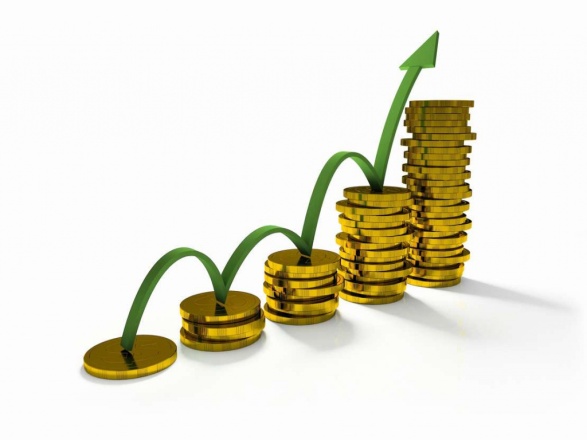 Некоторые отраслевые особенности формирования бюджетных ассигнований на 2022 год и плановый период 2023 и 2024 годов (в условиях 2021 года).
Формирование бюджетных ассигнований на содержание органов местного самоуправления.
	Расходы на оплату труда:
	депутатов, членов выборных органов местного самоуправления, выборных должностных лиц местного самоуправления, осуществляющих свои полномочия на постоянной основе, муниципальных служащих муниципальной службы в Ставропольском крае планируются с учетом размеров должностных окладов, утвержденных постановлением Правительства Ставропольского края от 29 декабря 2020 г. № 743-п «Об утверждении Методики расчета нормативов формирования расходов на содержание органов местного самоуправления муниципальных образований Ставропольского края»; 
	работников, замещающих должности, не являющиеся должностями муниципальной службы, планируются с учетом размеров должностных окладов, утвержденных постановлением Губернатора Ставропольского края от 18 ноября 2005 г. № 680 «Об оплате труда работников государственных органов Ставропольского края, замещающих должности, не являющиеся должностями государственной гражданской службы Ставропольского края»;
	работников, переведенных на новые системы оплаты
 труда и осуществляющих профессиональную деятельность по 
профессиям рабочих, планируются с учетом размеров должностных 
окладов, утвержденных постановлением Правительства
 Ставропольского края от 18 марта 2009 г. № 81-п «О введении новых 
систем оплаты труда работников органов государственной власти 
(государственных органов) Ставропольского края, осуществляющих 
профессиональную деятельность по профессиям рабочих».
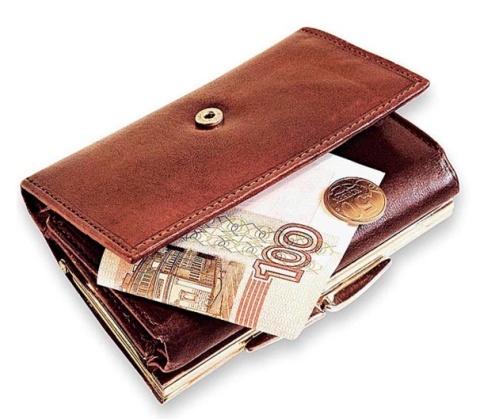 Расходы на выплату компенсации стоимости санаторной путевки депутатам, членам выборных органов местного самоуправления, выборным должностным лицам местного самоуправления, осуществляющим свои полномочия на постоянной основе, муниципальным служащим муниципальной службы в Ставропольском крае планируются на уровне 2021 года.
Расходы на оплату труда работников органов местного самоуправления предусматриваются с учетом индексации должностных окладов муниципальных служащих Ставропольского края с 01 октября 2021 года на 3,6 процента.
В соответствии со статьей 136 Бюджетного кодекса Российской Федерации планирование бюджетных ассигнований на содержание органов местного самоуправления осуществляется с учетом соблюдения нормативов формирования расходов на содержание органов местного самоуправления, утверждаемых Правительством Ставропольского края.
 Формирование бюджетных ассигнований по разделу «Дорожное хозяйство (дорожные фонды)».
По отрасли «Дорожное хозяйство (дорожные фонды)» расходы на осуществление дорожной деятельности в рамках муниципальных дорожных фондов предусматриваются в размере не менее прогнозируемого объема доходов от акцизов на автомобильный бензин, прямогонный бензин, дизельное топливо, моторные масла для дизельных и (или) карбюраторных (инжекторных) двигателей, производимые на территории Российской Федерации, подлежащих зачислению в местные бюджеты, а также иных доходов, определенных нормативными правовыми актами о создании муниципальных дорожных фондов.
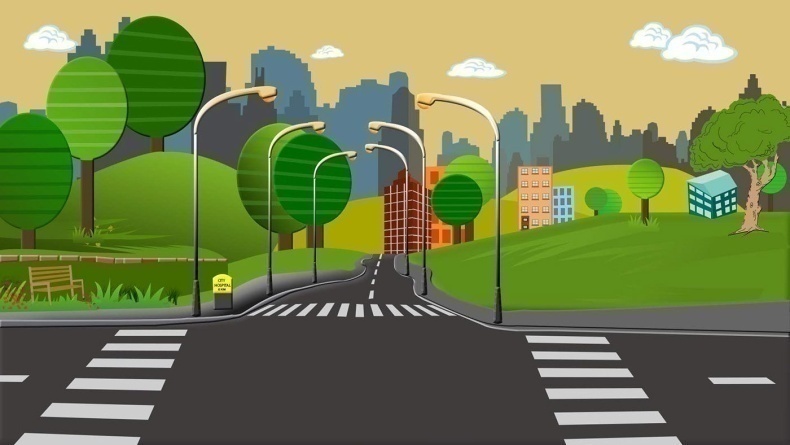 Объем бюджетных ассигнований в части реализации регионального проекта «Успех каждого ребенка» в целях обеспечения организационного, методического и аналитического сопровождения и мониторинга развития системы дополнительного образования детей на территории Курского муниципального округа Ставропольского края муниципальным (опорным) центром дополнительного образования детей формируется исходя из осуществления деятельности с 01 июля 2022 года. Объемы средств, на которые изменяются расчетные показатели на 2022 год - 714,66 тыс. рублей, на 2023 год - 960,12 тыс. рублей, на 2024 год - 960,12 тыс. рублей.
 Формирование бюджетных ассигнований по разделу «Культура, кинематография».
Объем бюджетных ассигнований на предоставление мер социальной поддержки по оплате жилья, коммунальных услуг или отдельных их видов работникам муниципальных учреждений культуры, искусства и кинематографии, работающим и проживающим в сельской местности, формируется исходя из:
численности получателей указанных мер социальной поддержки по данным отчетов на 01 июля 2021 года;
расчетного размера ежемесячной денежной выплаты работникам муниципальных учреждений культуры, искусства и кинематографии, установленного на 2022 год – 818,17 рубля, на 2023 год – 850,90 рубля, на 2024 год – 884,94 рубля;
необходимости обеспечения расходов, связанных с перечислением, зачислением и доставкой ежемесячной денежной выплаты получателям указанных мер социальной поддержки (в пределах 1,5 процента размера ежемесячной денежной выплаты). 
Объемы средств, на которые изменяются расчетные 
показатели в 2023 году – 55,51 тыс. рублей, 
2024 году – 58,05 тыс. рублей.
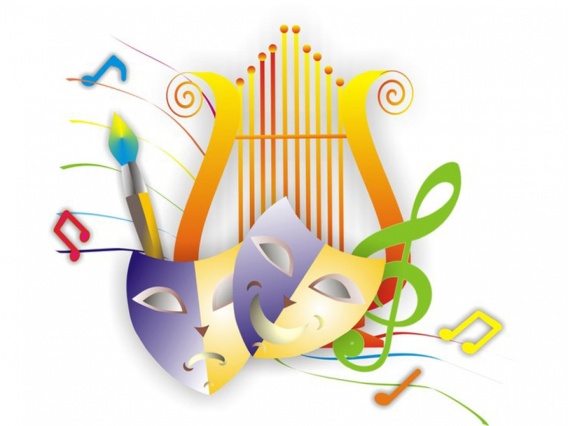 РАСХОДЫ НА СОФИНАСИРОВАНИЕ
В проекте местного бюджета также учтены средства на софинансирование расходов:

	 строительство и реконструкция автомобильных дорог общего пользования местного значения (Реконструкция автомобильной дороги «Ага-Батыр - Дыдымкин») в 2022 году в сумме 2 135,35 тыс. рублей;
	предоставление молодым семьям социальных выплат на приобретение (строительство) жилья в 2022 году в сумме 128,24 тыс. рублей, в 2023 году в сумме 181,27 тыс. рублей, в 2024 году в сумме 181,27 тыс. рублей;
	предоставление молодым семьям социальных выплат на приобретение (строительство) жилья в 2022 году в сумме 4059,35 тыс. рублей, в 2023 году в сумме 4059,35 тыс. рублей, в 2024 году в сумме 4059,35 тыс. рублей;
	организация бесплатного горячего питания обучающихся, получающих начальное общее образование в государственных и муниципальных образовательных организациях в 2022 году в сумме 1 497,83 тыс. рублей, в 2023 году в сумме 1 497,83 тыс. рублей, в 2024 году в сумме 1 497,83 тыс. рублей; 
	обеспечение функционирования центров образования цифрового и гуманитарного профилей «Точка роста», а также центров образования естественно-научной и технологической 
направленностей в общеобразовательных организациях,  расположенных в сельской местности и малых городах в 2022 году в сумме 622,41 тыс. рублей, в 2023 году в сумме 929,47 тыс. рублей, 
в 2024 году в сумме 929,47 тыс. рублей; 
	проведение антитеррористических мероприятий в муниципальных образовательных организациях в 2022 году в сумме 120,85 тыс. рублей;
	комплектование книжных фондов библиотек муниципальных образований в 2022 году 
в сумме 64,00 тыс. рублей, в 2023 году в сумме 64,00 тыс. рублей, в 2024 году в сумме 64,00 тыс. рублей;
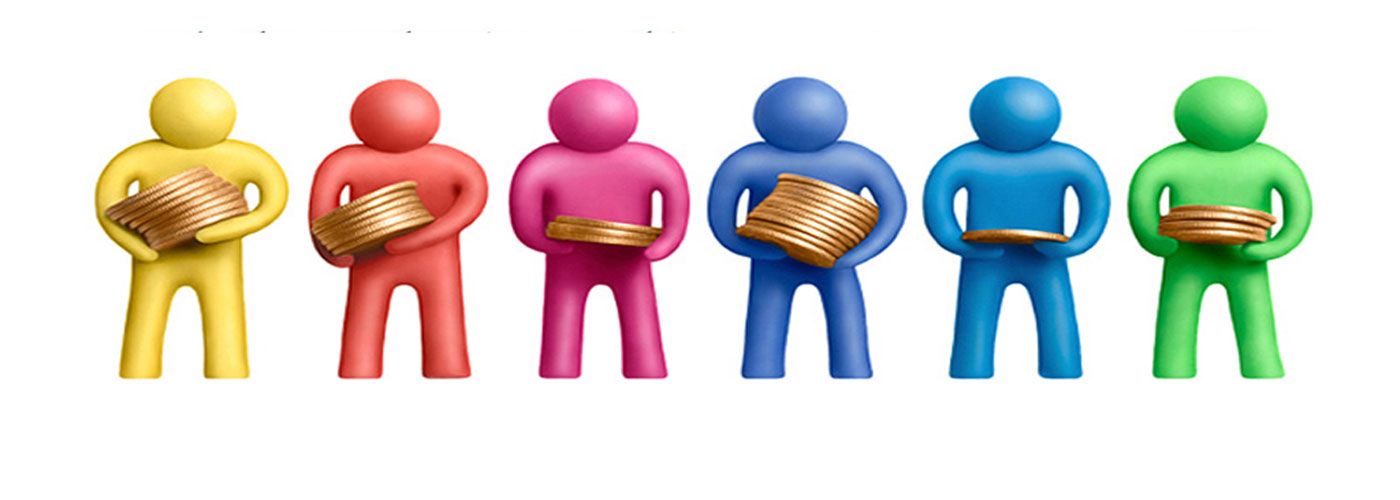 ФУНКЦИОНАЛЬНАЯ СТРУКТУРА РАСХОДОВ
 БЮДЖЕТА КУРСКОГО МУНИЦИПАЛЬНОГО РАЙОНА В 2019-2024 ГОДАХ
НАЦИОНАЛЬНЫЕ ПРОЕКТЫ ПЛАНИРУЕМЫЕ К РЕАЛИЗАЦИИ В 2022-2024 ГОДАХ НА ТЕРРИТОРИИ КУРСКОГО МУНИЦИПАЛЬНОГО ОКРУГА
тыс. руб.
Раздел 5 /  РАСХОДЫ БЮДЖЕТА КУРСКОГО МУНИЦИПАЛЬНОГО ОКРУГА 
НА ФИНАНСОВОЕ ОБЕСПЕЧЕНИЕ ОТРАСЛЕЙ СОЦИАЛЬНОЙ-КУЛЬТУРНОЙ СФЕРЫ В 2019-2024 ГОДАХ 
(в динамике)
тыс. руб.
Что включают в себя отрасли социальной сферы?
РАСХОДЫ 
бюджета Курского муниципального округа на ОБРАЗОВАНИЕ в 2019-2024 годах
тыс. руб.
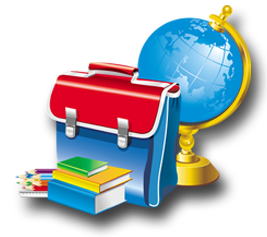 РАСХОДЫ 
бюджета Курского муниципального округа на СОЦИАЛЬНОЮ ПОЛИТИКУ в 2019-2024 годах
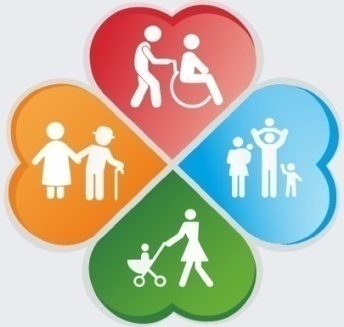 РАСХОДЫ 
бюджета Курского муниципального округа на КУЛЬТУРУ И КИНЕМАТОГРАФИЮ в 2019-2023 годах
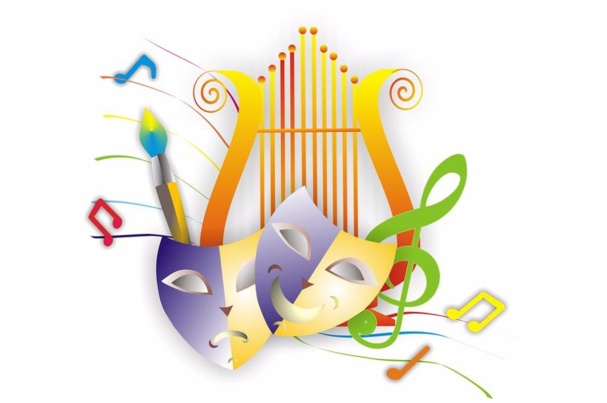 РАСХОДЫ 
бюджета Курского муниципального района на ФИЗИЧЕСКУЮ КУЛЬТУРУ  И СПОРТ в 2019-2024 годах
тыс. руб.
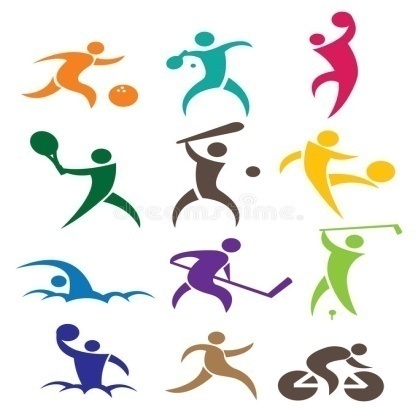 Раздел 6 /  РАСХОДЫ БЮДЖЕТА КУРСКОГО МУНИЦИПАЛЬНОГО РАЙОНА НА 2019-2024 ГОДЫ НА ПЕРЕДАННЫЕ ПОЛНОМОЧИЯ ЗА СЧЕТ КРАЕВОГО И ФЕДЕРАЛЬНОГО  БЮДЖЕТОВ
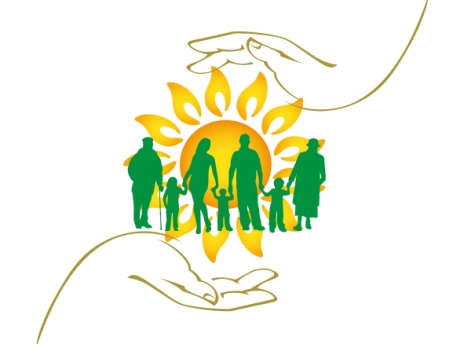 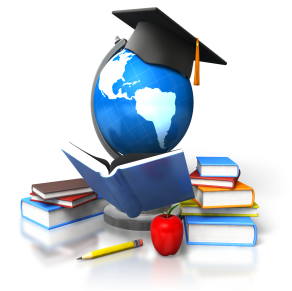 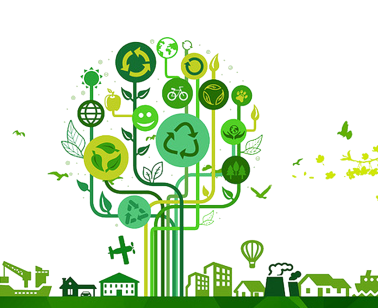 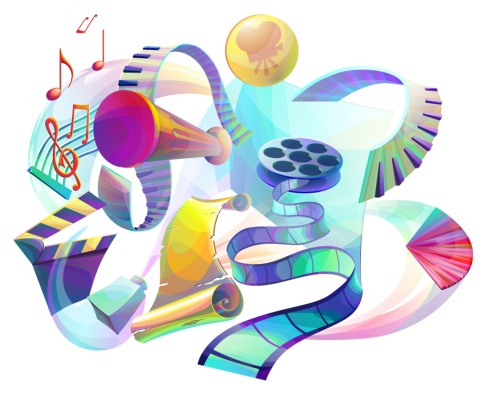 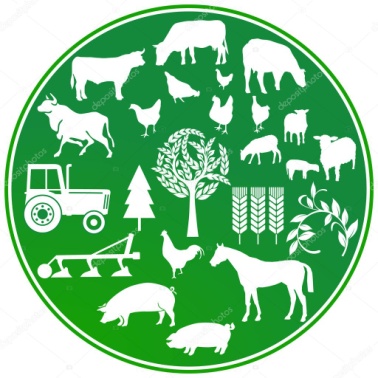 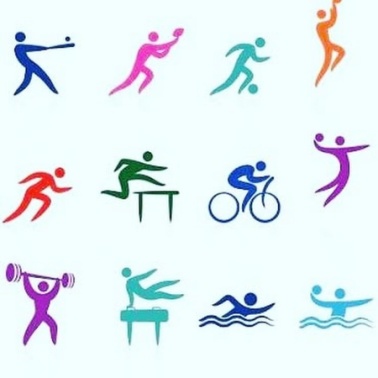 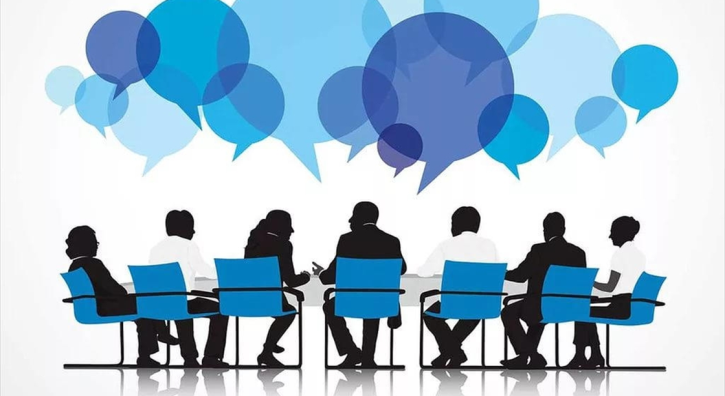 Оплата труда работников бюджетной сферы 
в 2022 году и плановом периоде 2023 и 2024 годов
Раздел 7 /
Объем бюджетных ассигнований на предоставление мер социальной поддержки по оплате жилья, коммунальных услуг или отдельных их видов работникам муниципальных учреждений культуры, искусства и кинематографии, работающим и проживающим в сельской местности, формируется исходя из:
     численности получателей указанных мер социальной поддержки по данным отчетов на 01 июля 2021 года;
     расчетного размера ежемесячной денежной выплаты работникам муниципальных учреждений культуры, искусства и кинематографии, установленного на 2022 год – 818,17 рубля, на 2023 год – 850,90 рубля, на 2024 год – 884,94 рубля;
      необходимости обеспечения расходов, связанных с перечислением, зачислением и доставкой ежемесячной денежной выплаты получателям указанных мер социальной поддержки (в пределах 1,5 процента размера ежемесячной денежной выплаты). 
      Объемы средств, на которые изменяются расчетные показатели в 2023 году – 55,51 тыс. рублей, 2024 году – 58,05 тыс. рублей.
Расходы на повышение заработной платы работникам муниципальных учреждений культуры, педагогическим работникам муниципальных организаций дополнительного образования детей (в сфере образования, культуры, физической культуры и спорта), подпадающих под действие указов Президента Российской Федерации от 7 мая 2012 года № 597 «О мероприя-тиях по реализации государственной социальной политики», от 1 ию-ня 2012 года № 761 «О национальной стратегии действий в интересах детей на 2012-2017 годы» и от 28 декабря 2012 года № 1688 «О некоторых мерах по реализации государственной политики в сфере защиты детей-сирот и детей, оставшихся без попечения родителей», формируются с учетом сохранения достигнутых в 2018 году соотношений их заработной платы к показателю среднемесячной начисленной заработной платы наемных работников в организациях, у индивидуальных предпринимателей и физических лиц (среднемесячный доход от трудовой деятельности) ежегодно с 01 января 2021-2023 годов исходя из значения среднемесячного дохода от трудовой деятельности в 2021 году – 26 250,60 рубля, в 2022-2024 годах – 28 758,02 рубля.
Средства на обеспечение выплаты минимального размера оплаты труда с 01.01.2022 года учтены в размере 13 617,00 рублей в месяц.
Расходы на оплату труда:
	депутатов, членов выборных органов местного самоуправления, выборных должностных лиц местного самоуправления, осуществляющих свои полномочия на постоянной основе, муниципальных служащих муниципальной службы в Ставропольском крае планируются с учетом размеров должностных окладов, утвержденных постановлением Правительства Ставропольского края от 29 декабря 2020 г. № 743-п «Об утверждении Методики расчета нормативов формирования расходов на содержание органов местного самоуправления муниципальных образований Ставропольского края»; 
	работников, замещающих должности, не являющиеся должностями муниципальной службы, планируются с учетом размеров должностных окладов, утвержденных постановлением Губернатора Ставропольского края от 18 ноября 2005 г. № 680 «Об оплате труда работников государственных органов Ставропольского края, замещающих должности, не являющиеся должностями государственной гражданской службы Ставропольского края»;
работников, переведенных на новые системы оплаты труда и осуществляющих профессиональную деятельность по профессиям рабочих, планируются с учетом размеров должностных окладов, утвержденных постановлением Правительства Ставропольского края от 18 марта 2009 г. № 81-п «О введении новых систем оплаты труда работников органов государственной власти (государственных органов) Ставропольского края, осуществляющих профессиональную деятельность по профессиям рабочих».
	Расходы на выплату компенсации стоимости санаторной путевки депутатам, членам выборных органов местного самоуправления, выборным должностным лицам местного самоуправления, осуществляющим свои полномочия на постоянной основе, муниципальным служащим муниципальной службы в Ставропольском крае планируются на уровне 2021 года.
	Расходы на оплату труда работников органов местного самоуправления предусматриваются с учетом индексации должностных окладов муниципальных служащих Ставропольского края с 01 октября 2021 года на 3,6 процента.
	В соответствии со статьей 136 Бюджетного кодекса Российской Федерации планирование бюджетных ассигнований на содержание органов местного самоуправления осуществляется с учетом соблюдения нормативов формирования расходов на содержание органов местного самоуправления, утверждаемых Правительством Ставропольского края.
Раздел 8 /                                ИНИЦИАТИВНЫЕ ПРОЕКТЫ
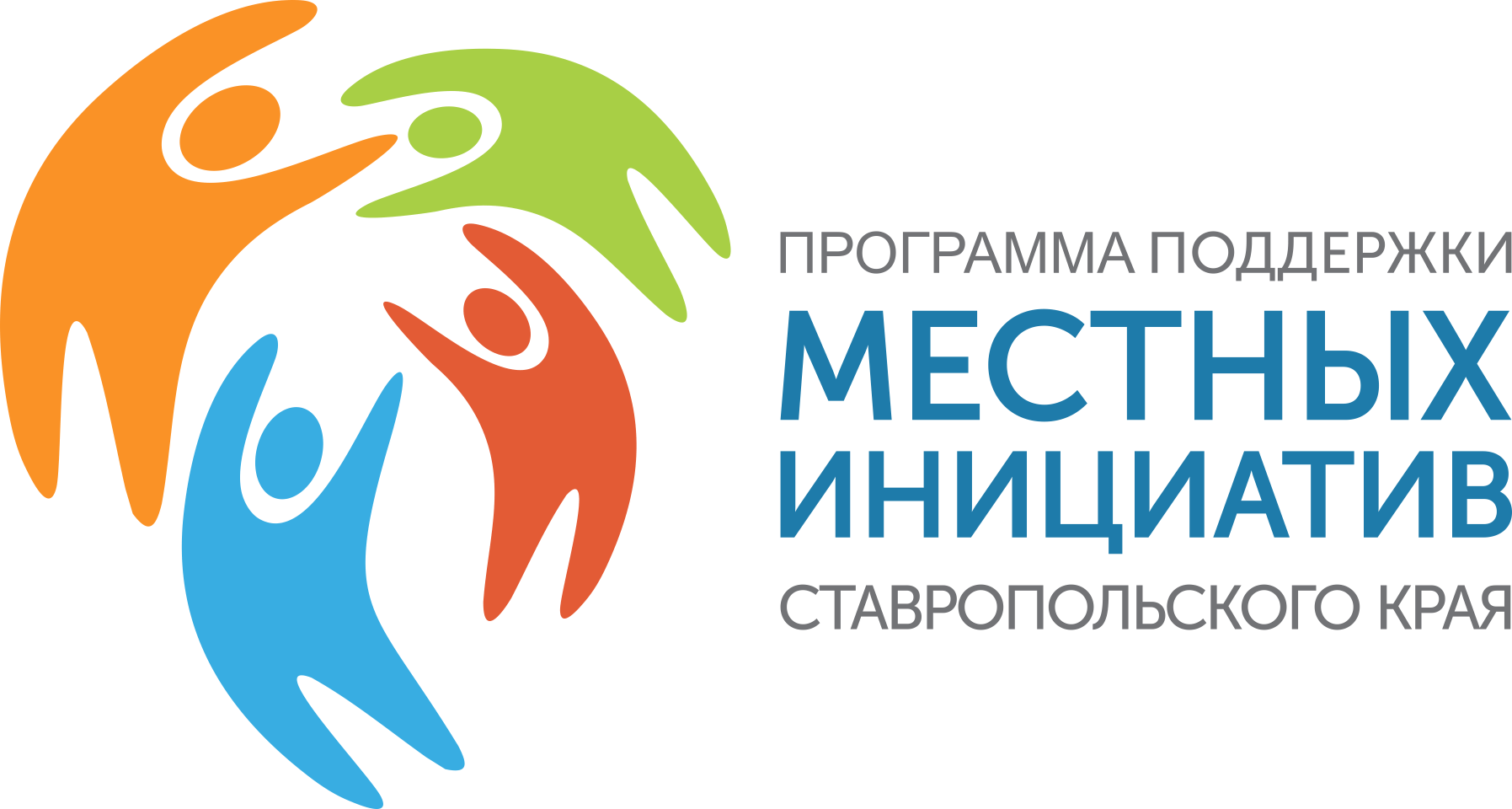 В целях реализации мероприятий, имеющих приоритетное значение для жителей муниципального образования или его части, по решению вопросов местного значения или иных вопросов, право решения которых предоставлено органам местного самоуправления, в местную администрацию может быть внесен инициативный проект. 
	С инициативой о внесении инициативного проекта вправе выступить инициативная группа численностью не менее десяти граждан, достигших шестнадцатилетнего возраста и проживающих на территории соответствующего муниципального образования, органы территориального общественного самоуправления, староста сельского населенного пункта (далее - инициаторы проекта). Минимальная численность инициативной группы может быть уменьшена нормативным правовым актом представительного органа муниципального образования. Право выступить инициатором проекта в соответствии с нормативным правовым актом представительного органа муниципального образования может быть предоставлено также иным лицам, осуществляющим деятельность на территории соответствующего муниципального образования.
Бюджет края
Население
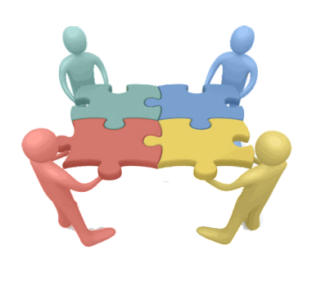 Бюджет образования
Организации
В  проекте бюджета Курского муниципального округа Ставропольского края на 2022 год предусмотрены:
	 реализация инициативного проекта (Устройство ограждения парка поселка Балтийский Курского муниципального округа Ставропольского края);
	реализация инициативного проекта (Устройство детской игровой площадки по ул. Школьной в х. Бугулов Курского муниципального округа Ставропольского края) ; 
	реализация инициативного проекта (Устройство детской игровой площадки по ул. Степной в х. Графский Курского муниципального округа Ставропольского края) ;
	реализация инициативного проекта (Обустройство крытой сцены и зрительских мест в парковой зоне села Ростовановское Курского муниципального округа Ставропольского края) ; 
	реализация инициативного проекта (Устройство детской площадки в парковой зоне пос. Рощино Курского муниципального округа Ставропольского края) ; 
	реализация инициативного проекта (Устройство детской игровой площадки по ул. Тихой в с. Серноводском Курского муниципального округа Ставропольского края) .
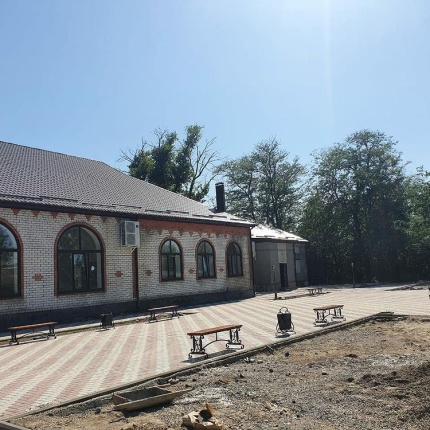 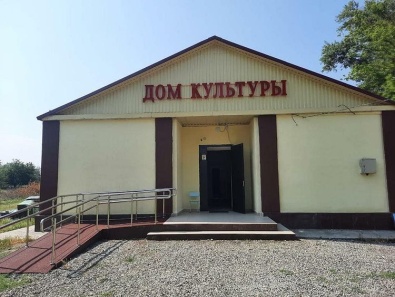 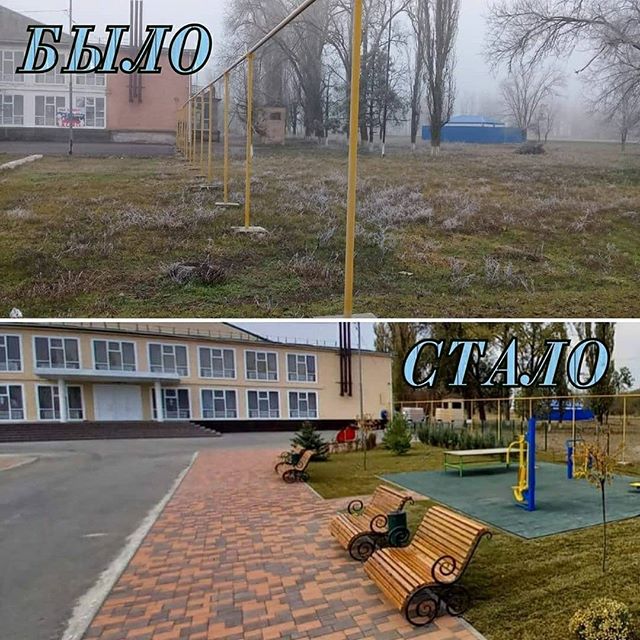 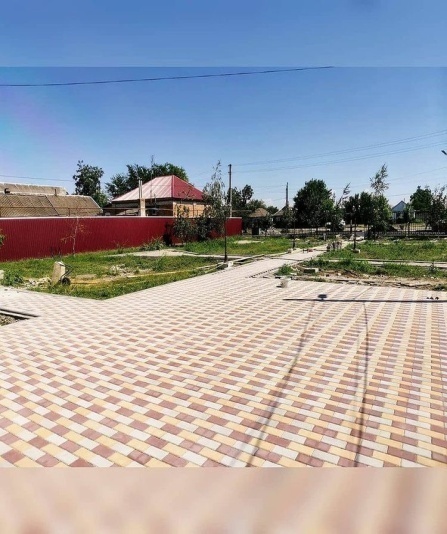 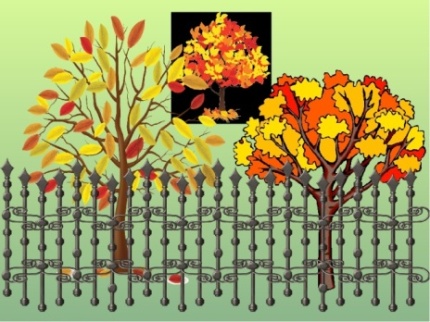 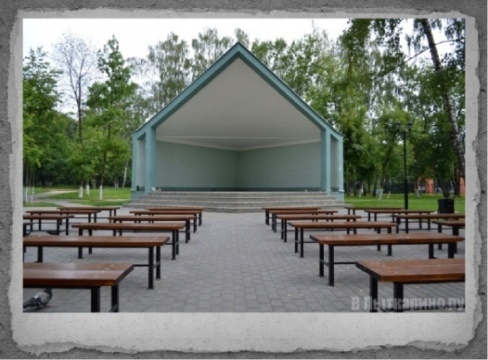 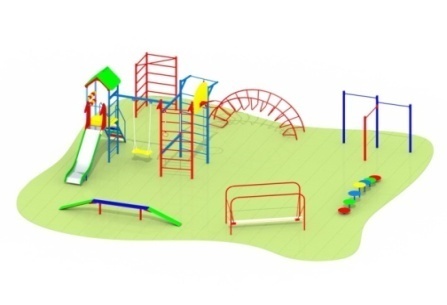 Раздел 9 /                            ОБЕСПЕЧЕНИЕ  ЖИЛЬЕМ  МОЛОДЫХ  СЕМЕЙ
тыс. руб.
2022 год
2023-2024 годы
Раздел 10 /                               ДОРОЖНЫЙ ФОНД (дорожное хозяйство)
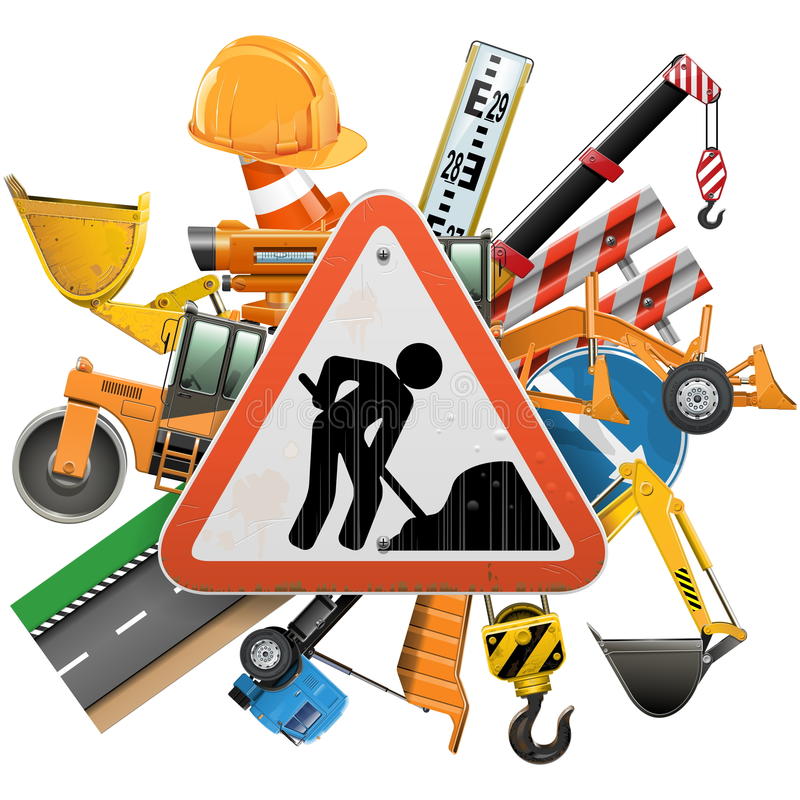 По отрасли «Дорожное хозяйство (дорожные фонды)» расходы на осуществление дорожной деятельности в рамках муниципальных дорожных фондов предусматриваются в размере не менее прогнозируемого объема доходов от акцизов на автомобильный бензин, прямогонный бензин, дизельное топливо, моторные масла для дизельных и (или) карбюраторных (инжекторных) двигателей, производимые на территории Российской Федерации, подлежащих зачислению в местные бюджеты, а также иных доходов, определенных нормативными правовыми актами о создании муниципальных дорожных фондов.
Раздел 11 /                                               БЮДЖЕТНАЯ  УСТОЙЧИВОСТЬ
Одним из основных направлений совершенствования межбюджетных отношений и межбюджетного регулирования в Ставропольском крае является обеспечение сбалансированности местных бюджетов и финансовой самостоятельности муниципальных образований края.
     Безвозмездные поступления в местном бюджете на 2022 год предусмотрены в объеме 1 960 706,57 тыс. рублей.
Уровень расчетной бюджетной обеспеченности муниципального округа в 2022 году
Объем финансовой помощи в 2019-2024 годах
В структуре безвозмездных поступлений дотация на выравнивание бюджетной обеспеченности из бюджета Ставропольского края на 2022 год составит 23,4 процента (459 341,00 тыс. рублей).
Субсидии на 2022 год составят 16,8% (329 164,64 тыс. рублей).
Субвенции на 2022 год составят 59,7 (1 171 122,81 тыс. рублей).
Иные межбюджетные трансферты в проекте решения совета о местном бюджете составят: на 2022 год – 1 078,12 тыс. рублей. 
    В связи с тем, что муниципальные образования края значительно различаются по уровню экономического развития, наличию промышленной инфраструктуры и, соответственно, налогового потенциала на своей территории, многие не обладают достаточным объемом бюджетных средств, необходимых для решения вопросов местного значения.   В связи с чем министерством финансов Ставропольского края  принят максимальный уровень, до которого возможно доведение расчетных доходов бюджетов муниципальных округов, по отношению к расчетному объему расходных обязательств муниципального округа: на 2022 год – 100,0%; на 2023 год – 97,2%; на 2024 год – 97,2%.
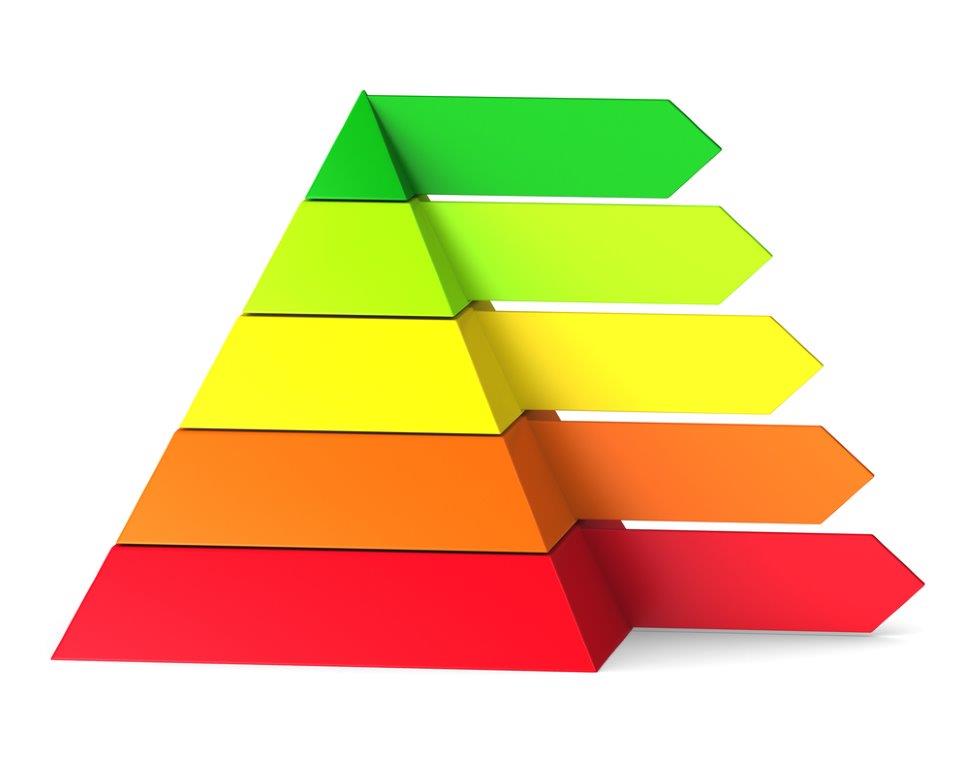 обеспечение устойчивости бюджета
выделение приоритетных расходов
контроль за использованием  средств бюджета
ужесточение 
бюджетной дисциплины
другие меры по рациональному распоряжению имеющимися 
средствами бюджета
 в ходе его исполнения
Раздел 12 /                                            МУНИЦИПАЛЬНЫЕ ПРОГРАММЫ
Раздел 12 / Проект  бюджета  сформирован на основе  17 муниципальных программ Курского муниципального округа Ставропольского края. Всего на выполнение этих  программ предусмотрено:
тыс. руб.
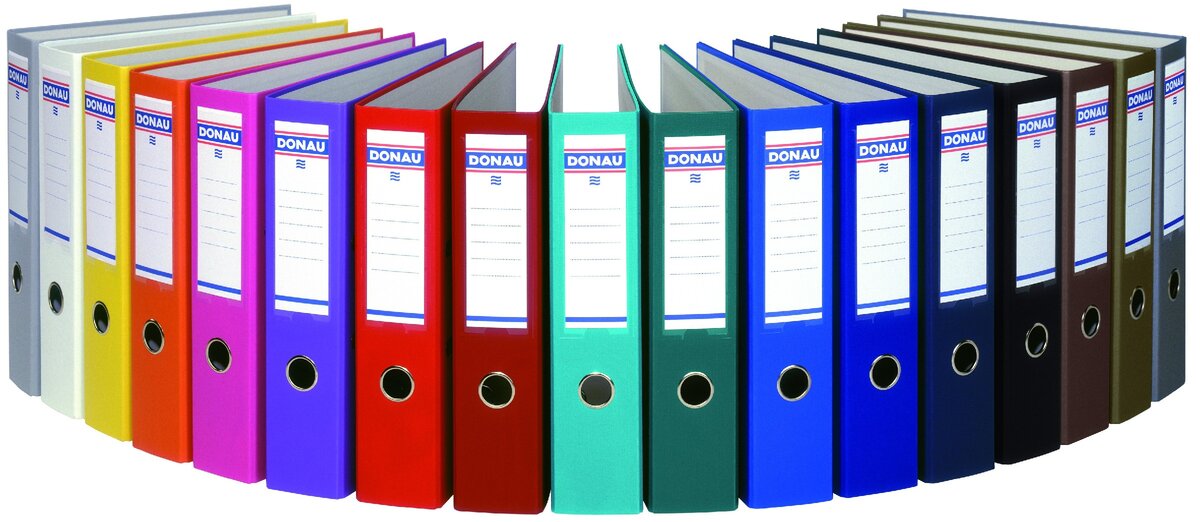 *в 2020 году только бюджет района был программным
РАСХОДЫ ПРЕДУСМОТРЕННЫЕ НА ВЫПОЛНЕНИЕ 
17  МУНИЦИПАЛЬНЫХ ПРОГРАММ
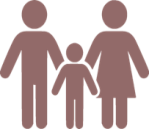 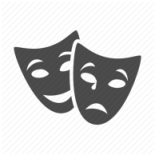 Сведения о расходной части проекта бюджета Курского муниципального округа на 2022 год и плановый период 2023 и 2024 годов в сравнении с ожидаемым исполнением за 2021 год (оценка) и отчетом за 2020 год (отчетный финансовый год) 
в разрезе муниципальных программ
Раздел 13 /                                      ДОПОЛНИТЕЛЬНЫЕ СВЕДЕНИЯ
Рейтинг Курского муниципального района Ставропольского края 
по качеству управления бюджетным процессом
На основании приказов министерства финансов Ставропольского края «О результатах оценки качества управления бюджетным процессом в муниципальных районах и городских округах Ставропольского края»:

от 19.04.2016 №72 по итогам 2015 года Курскому муниципальному району присвоена 1 степень качества управления бюджетным процессом, с результатом 78,34 баллов;

 от 28.04.2017 №129 по итогам 2016 года Курскому муниципальному району присвоена 2 степень качества управления бюджетным процессом, с результатом 72,37 баллов;

от 10.10.2018 №257 по итогам 2017 года Курский муниципальный район на 19 месте с результатом 62,61 балла;

от 31.05.2019 №142 по итогам 2018 года Курский муниципальный район на 30 месте с результатом 56,67 балла;

от 26.05.2020 №116 по итогам 2019 года Курский муниципальный район на 33 месте с результатом 73,81 балла;

от 28.05.2021 №122 по итогам 2020 года Курский муниципальный район на 32 месте с результатом 55,34 балла.
Подушевые показатели доходов и расходов бюджета и показатели характеризующих результаты использования бюджетных ассигнований в  Курском муниципальном округе
ПОНЯТИЯ И ТЕРМИНЫ
Администраторы доходов бюджета — органы государственной власти и местного самоуправления, осуществляющие в соответствии с законодательством РФ контроль за правильностью исчисления, полнотой и своевременностью уплаты, начисление, учет, взыскание платежей в бюджет, а также имеющие в своем ведении бюджетные учреждения, которым предоставлено право получать доходы от предпринимательской деятельности. 
     Бюджет - форма образования и расходования денежных средств, предназначенных для финансового обеспечения задач и функций государства и местного самоуправления; 
     Бюджетная система - основанная на экономических отношениях и юридических нормах совокупность всех видов бюджетов в стране, имеющих между собой установленные законом взаимоотношения. Единство бюджетной системы основано на взаимодействии бюджетов всех уровней, осуществляемом через использование регулирующих доходных источников, создание целевых и региональных бюджетных фондов, их частичное перераспределение. Это единство реализуется через единую социально-экономическую, включая налоговую, политику.
     Бюджетная система Российской Федерации - основанная на экономических отношениях и государственном устройстве Российской Федерации, регулируемая нормами права совокупность федерального бюджета, бюджетов субъектов Российской Федерации, местных бюджетов и бюджетов государственных внебюджетных фондов.
     Бюджетные ассигнования - бюджетные средства, предусмотренные бюджетной росписью получателю или распорядителю бюджетных средств.
     Бюджетная роспись—  документ, который составляется и ведется главным распорядителем бюджетных средств (главным администратором источников финансирования дефицита бюджета) в соответствии с настоящим Кодексом в целях исполнения бюджета по расходам (источникам финансирования дефицита бюджета).
ПОНЯТИЯ И ТЕРМИНЫ
Бюджетный процесс - регламентируемая нормами права деятельность органов государст­венной власти, органов местного самоуправления и участников бюджетного процесса по составлению и рассмотрению проектов бюджетов, проектов бюджетов государственных внебюджетных фондов, утверждению и исполнению бюджетов и бюджетов государственных внебюджетных фондов, а также по контролю за их исполнением.
     Деньги — особый товар, стихийно выделившийся из товарного мира и выполняющий роль всеобщего эквивалента. Их сущность выражается в функциях меры стоимости, средства обращения, средства накопления и сбережения, средства платежа, мировых денег.      Дефицит бюджет — превышение расходов бюджета над его доходами. 
    Дотации — бюджетные средства, предоставляемые бюджету другого уровня бюджетной системы РФ или юридическому лицу на безвозмездной и безвозвратной основе для покрытия текущих расходов.
      Доходы бюджета — денежные средства, поступающие в безвозмездном и безвозвратном порядке в соответствии с законодательством РФ в распоряжение органов государственной власти РФ, органов государственной власти субъектов РФ и органов местного самоуправления.
     Исполнение бюджета — стадия бюджетного процесса, на которой осуществляется формирование и использование бюджетных средств.
      Исполнение сметы доходов и расходов — комплекс мер, обеспечивающих выполнение плана поступления и расходования денежных средств.
     Консолидированный бюджет — свод бюджетов всех уровней бюджетной системы Российской Федерации на соответствующей территории.
     Местный бюджет — бюджет муниципального образования, формирование, утверждение и исполнение которого осуществляют органы местного управления.
     Налог - обязательный, индивидуально безвозмездный платеж, взимаемый с организаций и физических лиц в форме отчуждения принадлежащих им на праве собственности, хозяйственного ведения или оперативного управления денежных средств, в целях финансового обеспечения деятельности государства и (или) муниципальных образований. Признаки налога: принудительный характер; безвозмездность.
ПОНЯТИЯ И ТЕРМИНЫ
Профицит бюджета — превышение доходов бюджета над его расходами.
     Расходные обязательства — обусловленные законом, иным нормативно-правовым актом, договором или соглашением обязанности Российской Федерации, субъекта Российской Федерации, муниципального образования предоставить физическим и юридическим лицам, органам государственной власти (органам местного самоуправления) средства соответствующего бюджета (государственного внебюджетного фонда, территориального государственного внебюджетного фонда).
     Расходы — затраты организации, приводящие к уменьшению ее средств или увеличению ее обязательств. 
    Расходы бюджета — это затраты, формирующиеся в связи с выполнением государством и органами местного самоуправления своих конституционных и уставных функций.
     Реестр расходных обязательств — свод указанных законов, нормативных правовых актов и договоров, соглашений и/или их отдельных положений, которые должны вести органы исполнительной власти.
     Сбалансированность бюджета — принцип формирования и исполнения бюджета, состоящий в количественном соответствии бюджетных доходов источникам их финансирования.
     Смета — финансовый документ, содержащий информацию об образовании и расходовании денежных средств в соответствии с их целевым назначением. 
     Смета расходов и доходов — финансовый план учреждения (организации), осуществляющего некоммерческую деятельность.
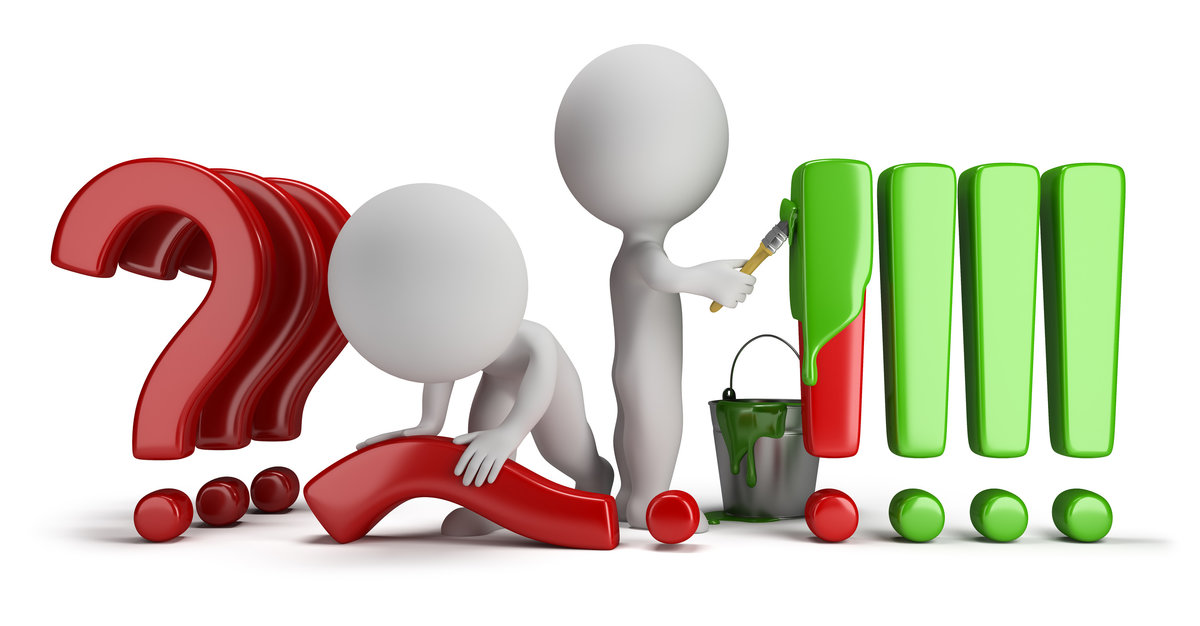 ЧТО ТАКОЕ 
«БЮДЖЕТ ДЛЯ ГРАЖДАН»?
Бюджет для граждан – это упрощенная версия бюджетного документа, которая использует неформальный язык и доступные форматы, чтобы облегчить для граждан понимание бюджета. Он содержит информационно-аналитический материал, доступный для широкого круга неподготовленных пользователей.
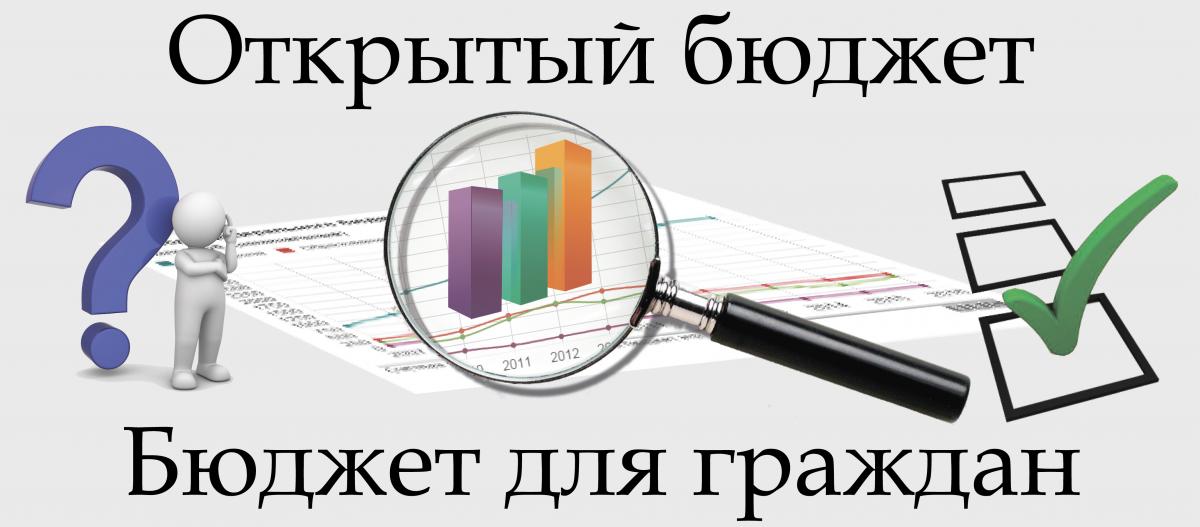 БЮДЖЕТНАЯ  СИСТЕМА 
РОССИЙСКОЙ ФЕДЕРАЦИИ
федераль-
ный бюджет
бюджеты государственных внебюджетных фондов
бюджеты субъектов
бюджеты территориальных государственных внебюджетных фондов
местные бюджеты
бюджет 
муниципального округа
бюджеты 
сельских поселений
Местный бюджет – одна из составных частей бюджетной системы РФ. Он является  финансовой основой деятельности  органов местного самоуправления. В бюджете органа местного самоуправления показываются  полученные доходы и расходы, осуществляемые  им для реализации функций.
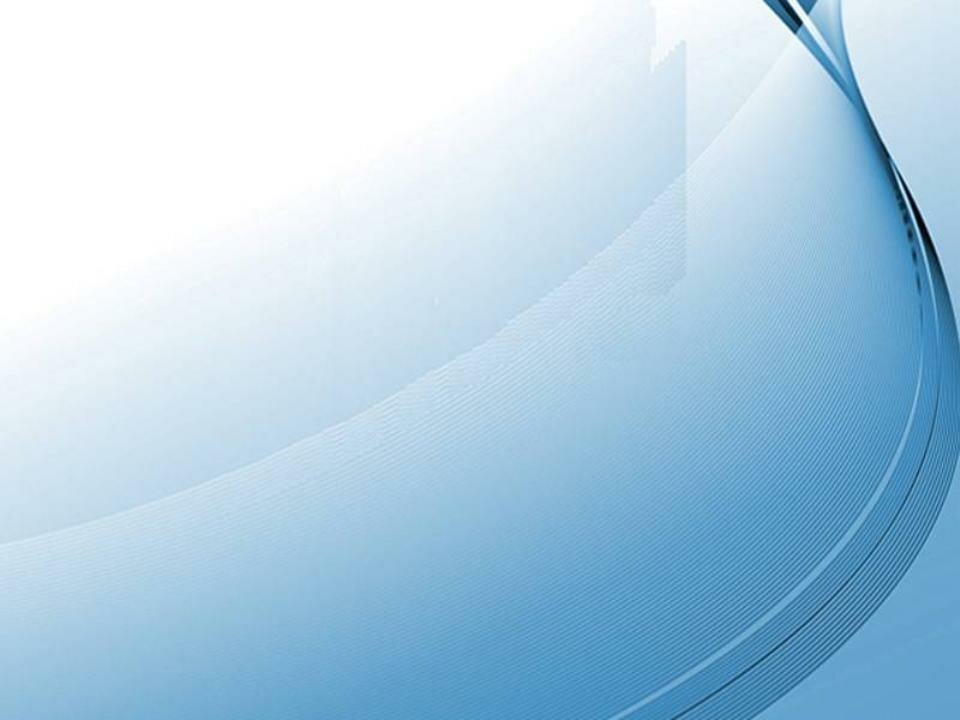 Трехлетнее планирование бюджета
Очередной
год
Плановый период
(2 года)
корректировка
Очередной
год
Плановый период
(2 года)
Разработка
корректировка
Очередной
год
Плановый период
(2 года)
Разработка
Бюджетный процесс – это деятельность по составлению проекта бюджета, его рассмотрению, утверждению, исполнению, составлению отчета об исполнении и его утверждению.
СТАДИИ  БЮДЖЕТНОГО  ПРОЦЕССА
1. Разработка проекта бюджета
2. Рассмотрение проекта бюджета
3. Утверж-дение проекта бюджета
4. Исполнение бюджета
5. Рассмотрение и утверждение отчета об исполнении  бюджета
бюджетный год
бюджетный период
Какие бывают бюджеты?
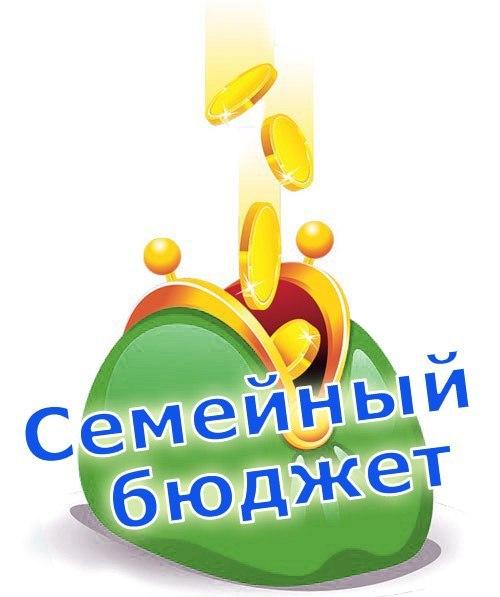 бюджет организаций
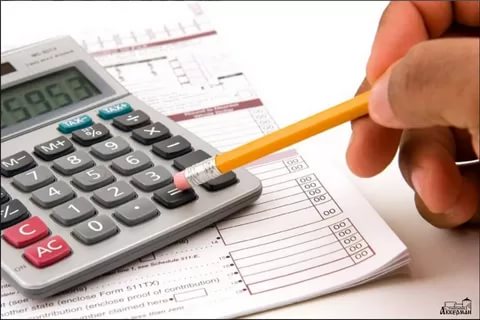 бюджеты публично-правовых организаций
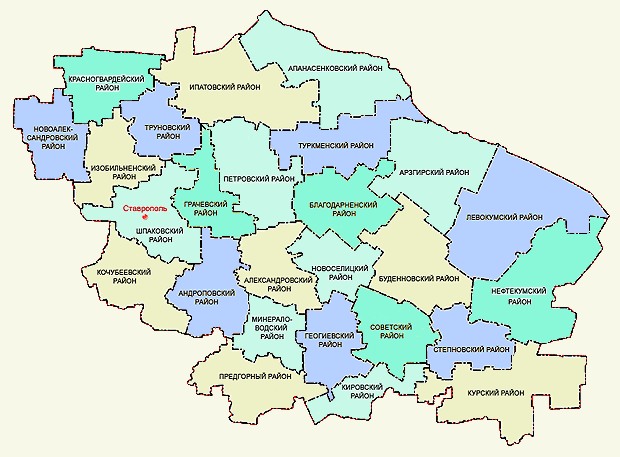 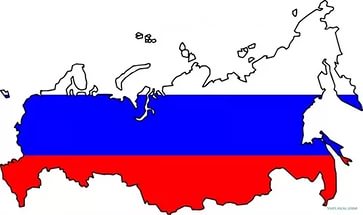 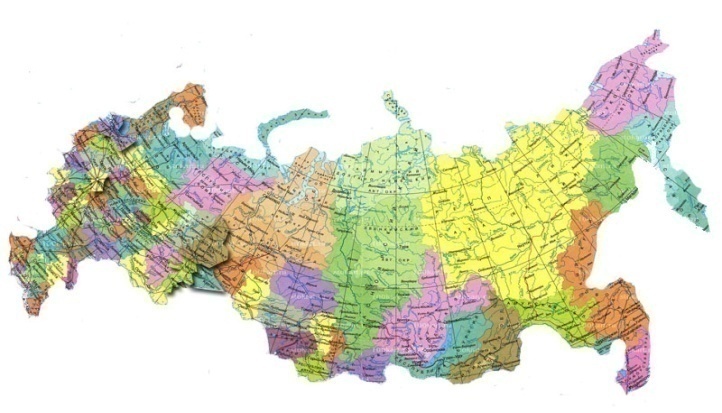 Российской Федерации (федеральный бюджет, бюджеты государственных внебюджетных фондов РФ)
субъектов Российской Федерации 
(региональные  бюджеты, бюджеты территориальных фондов ОМС)
муниципальных
 образований
(местные бюджеты)
Что такое бюджет? 
– это план доходов и расходов  на определенный период
Бюджет – (от старонормандского bougette – кошель, сумка, кожаный мешок) -  форма образования и расходования денежных средств, предназначенных для финансового обеспечения задач и функций государства и местного самоуправления.
Расходы – 
выплачиваемые 
из бюджета денежные средства (социальные выплаты населению,
содержание муниципальных учреждений (образование, ЖКХ, культура и др.) капитальное строительство и др.)
Доходы – 
поступающие в  бюджет денежные средства (налоги юридических и физических лиц, административные платежи и сборы, безвозмездные поступления
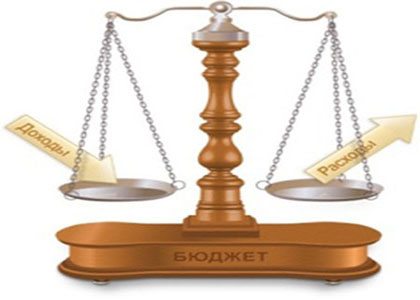 Профицит бюджета – превышение доходов бюджета над его расходами
Дефицит бюджета – превышение расходов бюджета над его доходами
Сбалансированность бюджета по доходам и расходам – основополагающее требование предъявляемое к органам составляющим и утверждающим бюджет.
ДОХОДЫ МЕСТНОГО БЮДЖЕТА
Доходы бюджета – поступающие в бюджет денежные средства, за исключением средств, являющихся источниками финансирования дефицита бюджета
ТИПЫ ДОХОДОВ
Налоговые (собственные)
налог на доход физических лиц (НДФЛ);
единый налог на вмененный доход (ЕНВД)  (с 01.01.2021 отменен)
единый сельскохозяйственный налог  (ЕСХН);
налог, взимаемый в связи с применением упрощенной системы налогообложения (УСН)
имущественные налоги (земельный, налог на  имущество);
акцизы;
государственная пошлина;
налог, взимаемый в связи с применением патентной системы налогообложения.
Безвозмездные поступления
дотации;
субвенции;
субсидии;
иные межбюджетные трансферты.
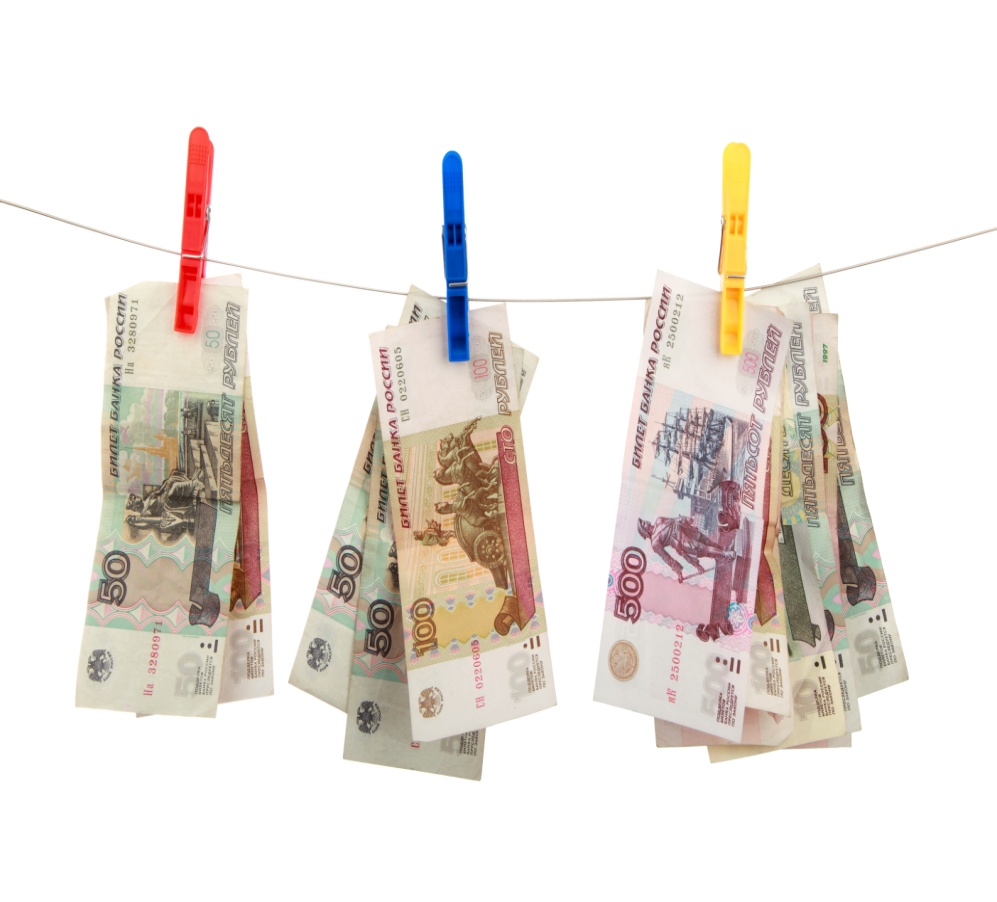 Неналоговые (собственные)
арендная плата за земельные участки
продажа земельных участков;
доходы от сдачи в аренду имущества;
платежи от муниципальных унитарных предприятий;
плата за негативное воздействие на окружающую среду;
доходы от оказания платных услуг; 
штрафы, санкции, возмещение ущерба
Безвозмездные поступления
Межбюджетные трансферты – это денежные средства, перечисляемые из одного уровня бюджета другому
Дотации (от лат. «Dotatio» – дар, пожертвование) трансферты без определения конкретной цели использования средств
(карманные деньги ребенка)
Субвенции 
(от лат. «Subvenire» – приходить на помощь) трансферты на финансирование переданных полномочий
(деньги ребенку на покупки по списку)
Субсидии 
(от лат. «Subsidium» – поддержка)  трансферты на условиях долевого софинансирования расходов
(добавить деньги ребенку на его покупку)
Иные межбюджетные трансферты
носят безвозвратный характер
РАСХОДЫ МЕСТНОГО БЮДЖЕТА
Расходы бюджета –денежные средства, направляемые на финансовое обеспечение задач и функций государства и местного самоуправления.
КЛАССИФИКАЦИЯ  РАСХОДОВ ПО ПРИЗНАКАМ
Функциональнаяклассификация отражаетнаправление средствбюджета на выполнениеосновных функцийгосударства(муниципалитета) (раздел→подраздел→ целевыестатьи→ виды расходов)
Ведомственнаяклассификация расходовбюджета непосредственносвязана со структуройуправления, отображаетраспределение бюджетныхсредств по главнымраспорядителям средствбюджета (органы МСУ,органы администрации)
Экономическая классификацияпоказывает деление расходовбюджета на текущие икапитальные, а также на выплатузаработной платы, наматериальные затраты, наприобретение товаров и услуг(категория расходов→ группы→предметные статьи→ подстатьи)
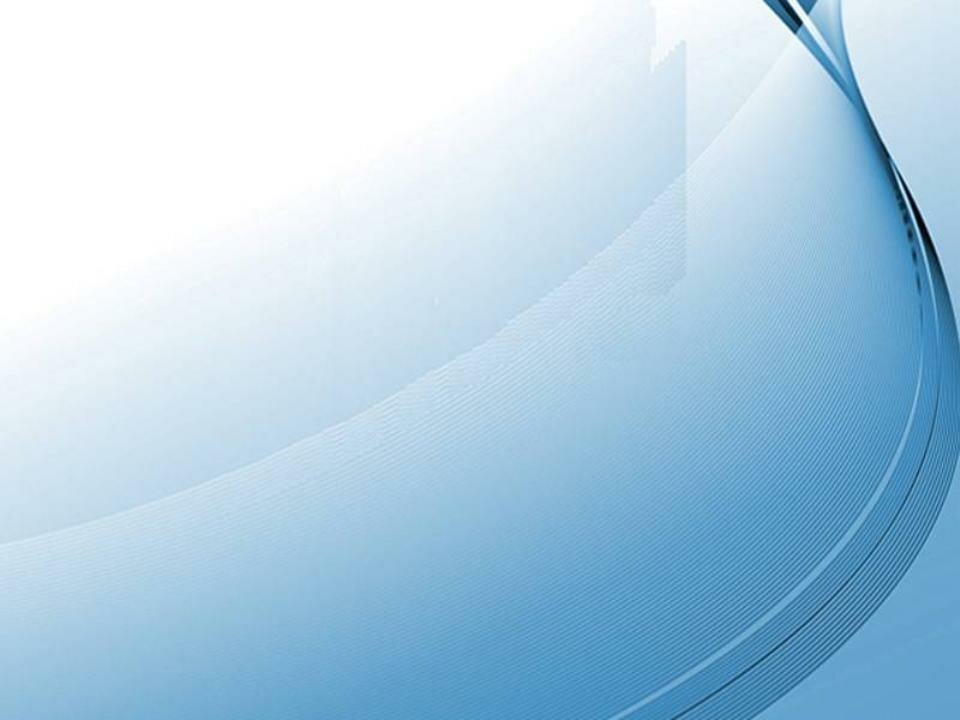 Контактная информация:

      Финансовое управление 
администрации Курского муниципального округа Ставропольского края
     Начальник Финансового управления - Елена Владимировна Мишина

Адрес: 357850, Ставропольский край, Курский район, 
станица Курская, пер. Октябрьский, 16 

Телефон для обращения граждан: 8(879-64) 6-27-99, 6-55-54; 
факс: 8(879-64) 6-27-99. 
Электронная почта : fukursk@mail.ru 
График работы: понедельник -  пятница
 с 8:00 до 17:00, перерыв с 12:00 до 14:00
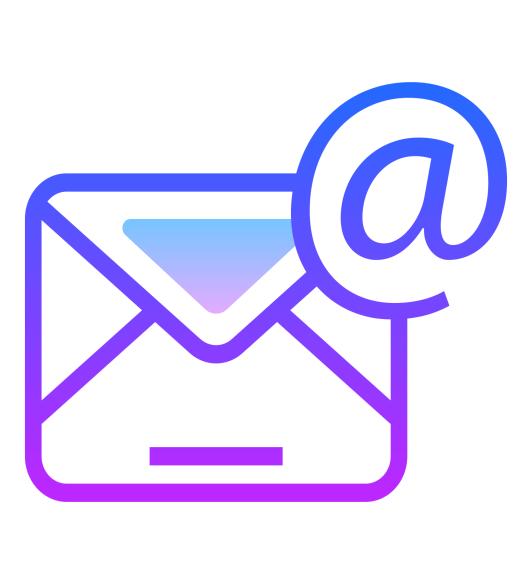 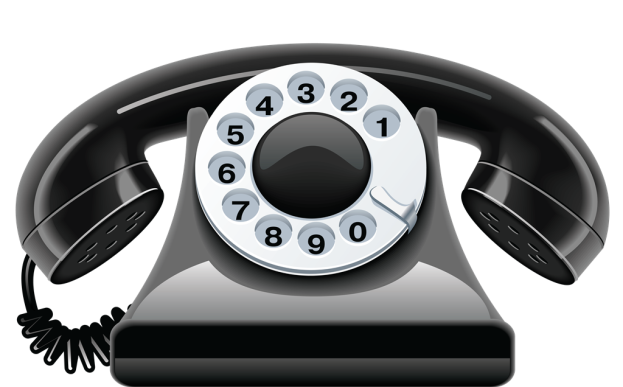